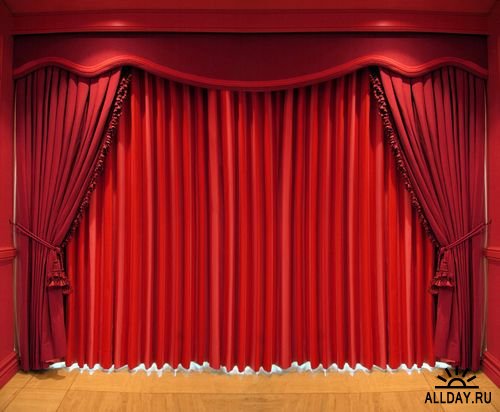 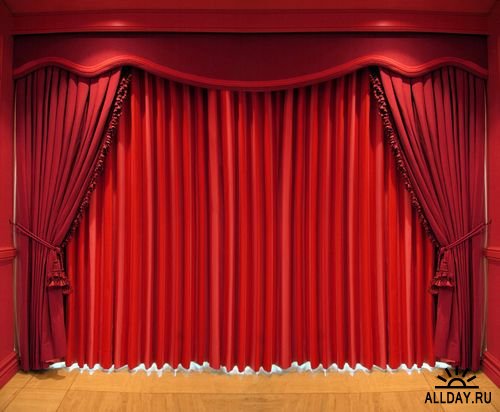 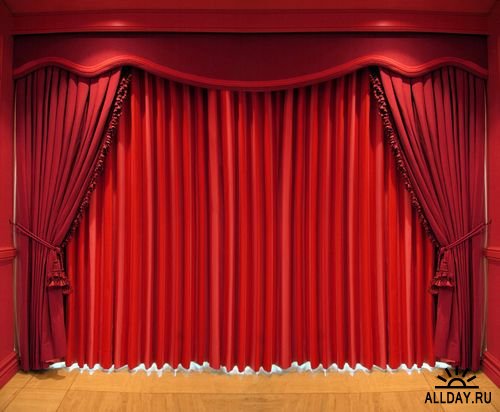 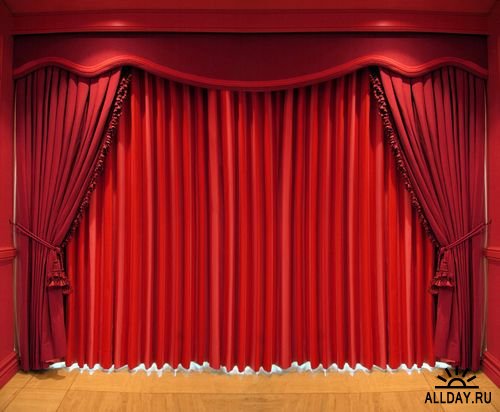 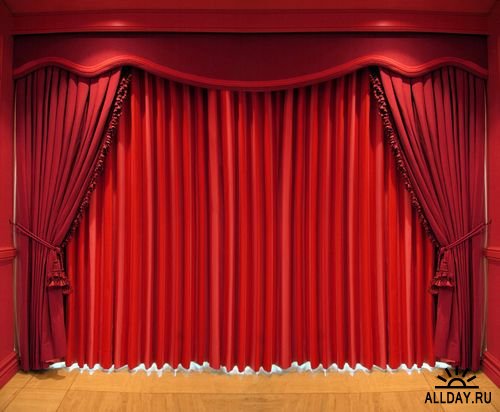 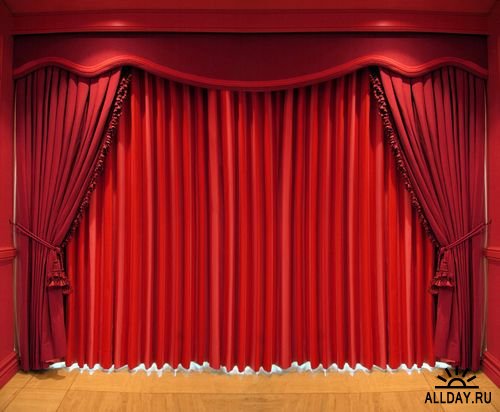 Муниципальное автономное дошкольное образовательное учреждение – детский сад № 197
Ваше содержание
«Формирование экологической культуры дошкольников посредством организации театрализованной деятельности»
Педагог: Дербенева Елена Васильевна
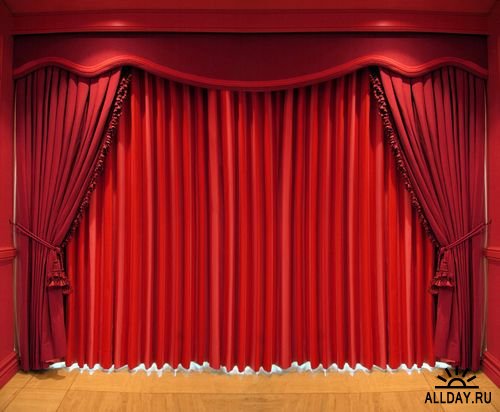 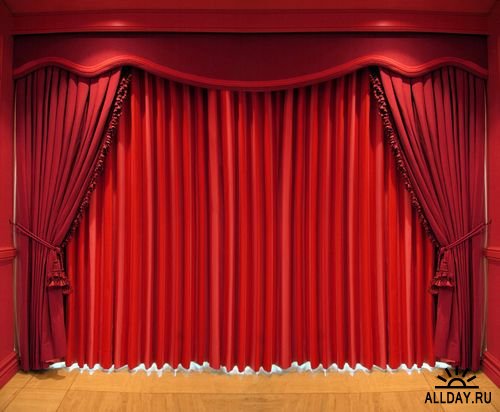 Актуальность
Глобальные проблемы современного мира, несущие угрозы человеческой цивилизации, вызвали необходимость экологического образования и воспитания. Сегодня стоит вопрос о необходимости изменения своего отношения к природе и обеспечение соответствующего воспитания и образования нового поколения.
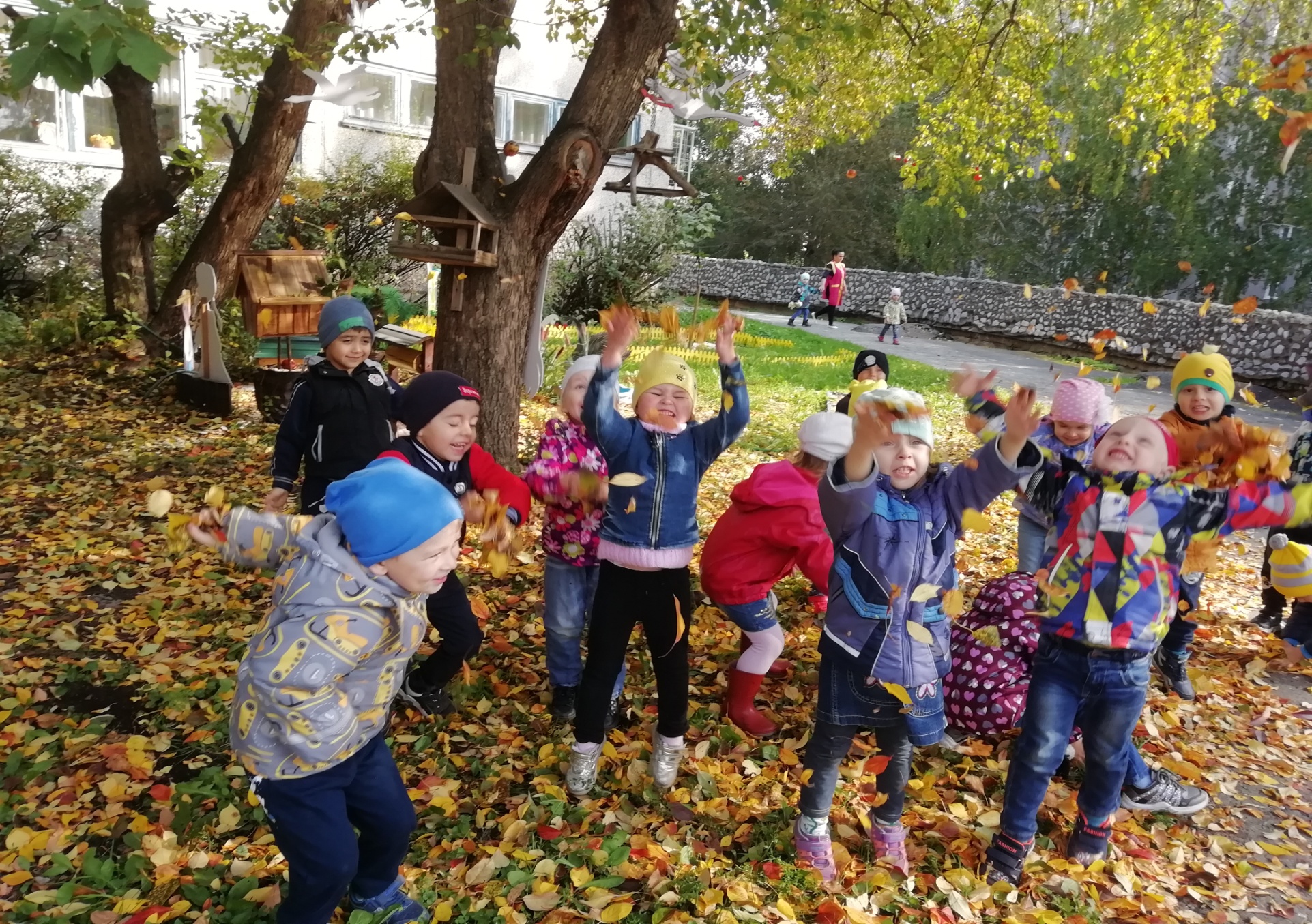 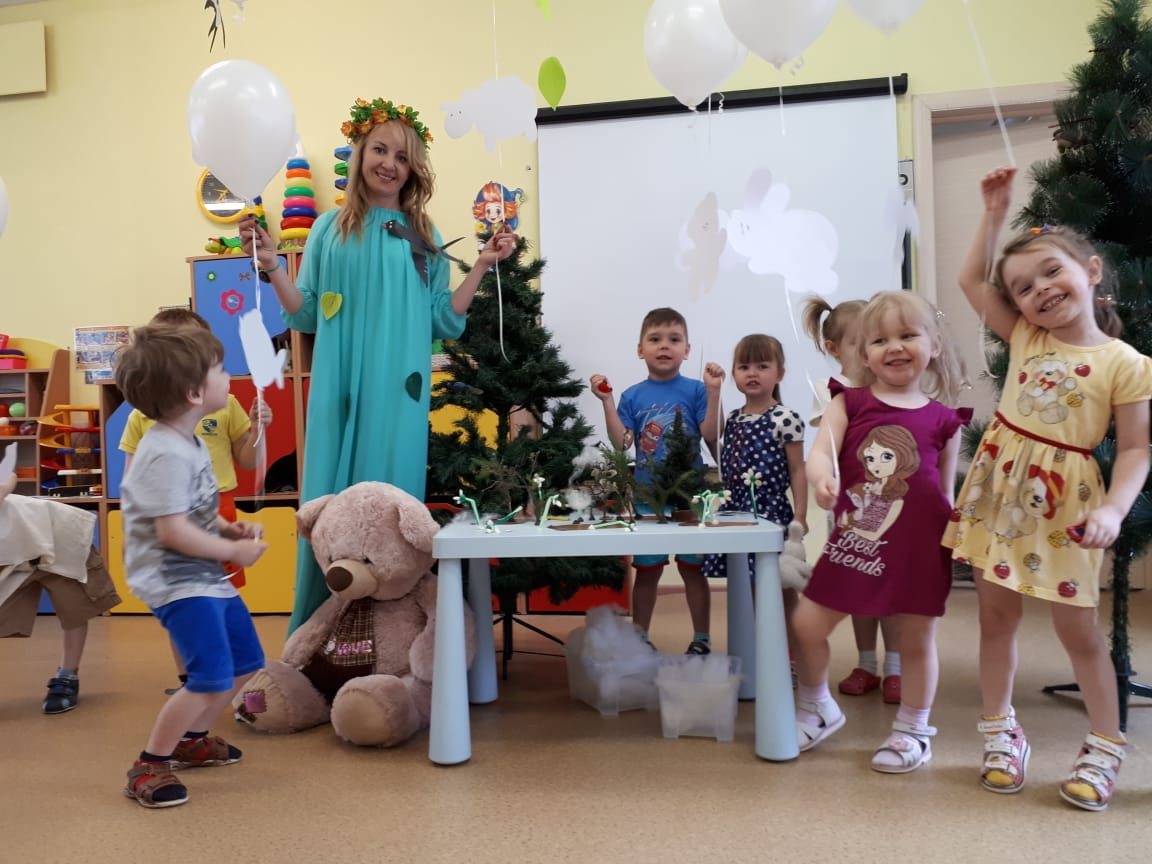 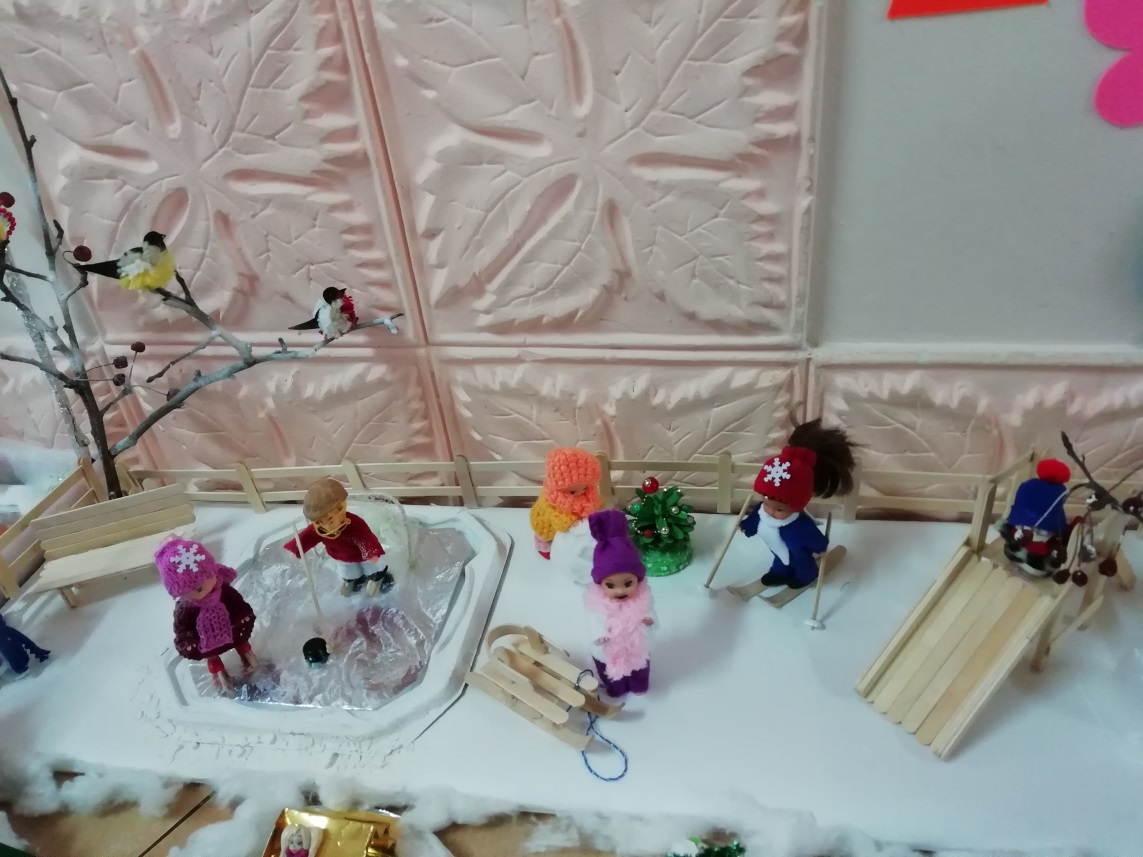 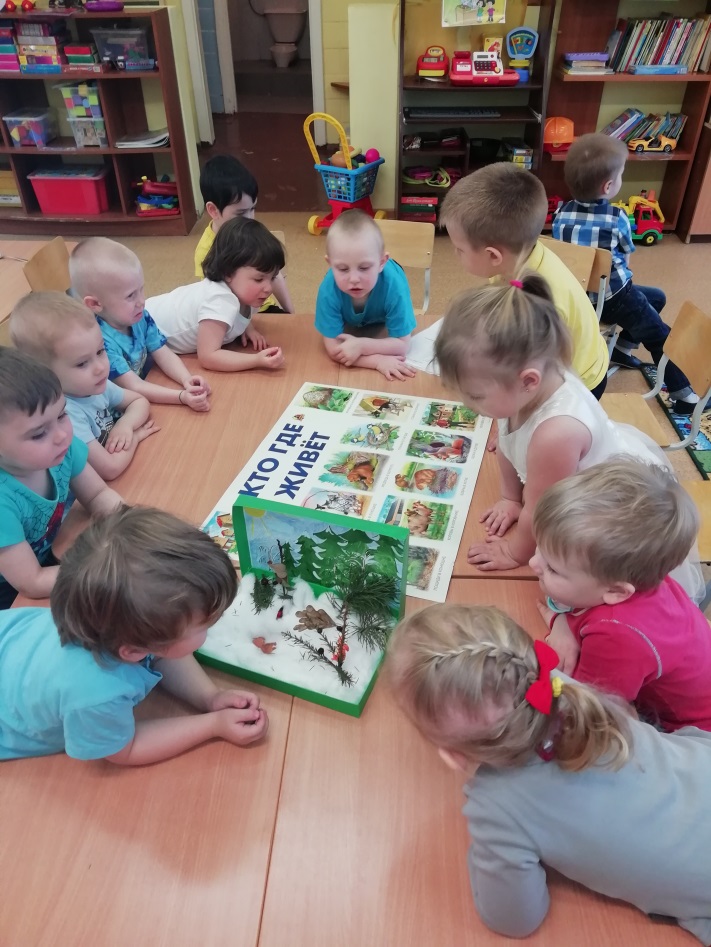 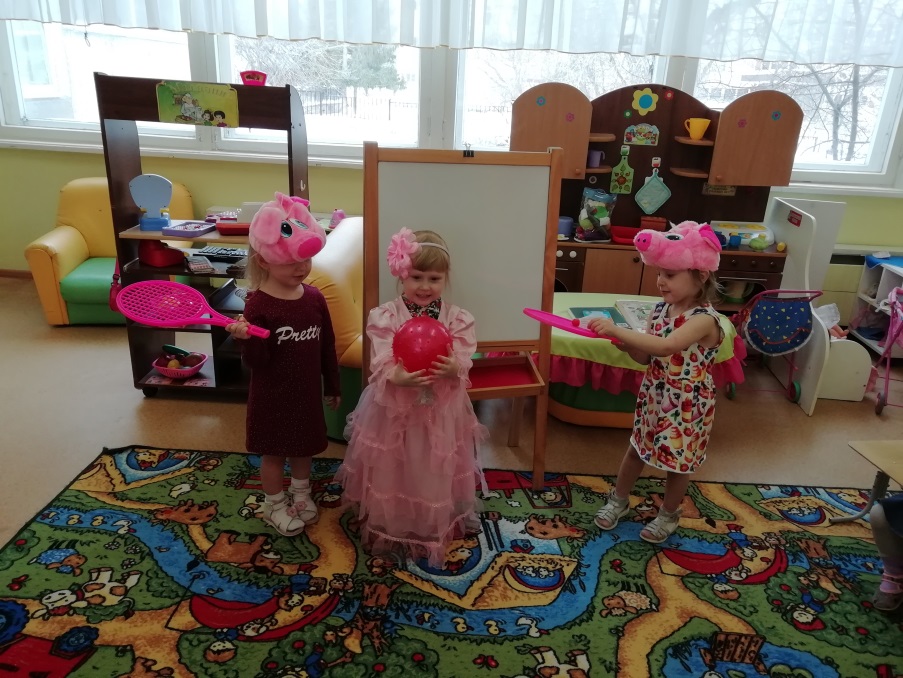 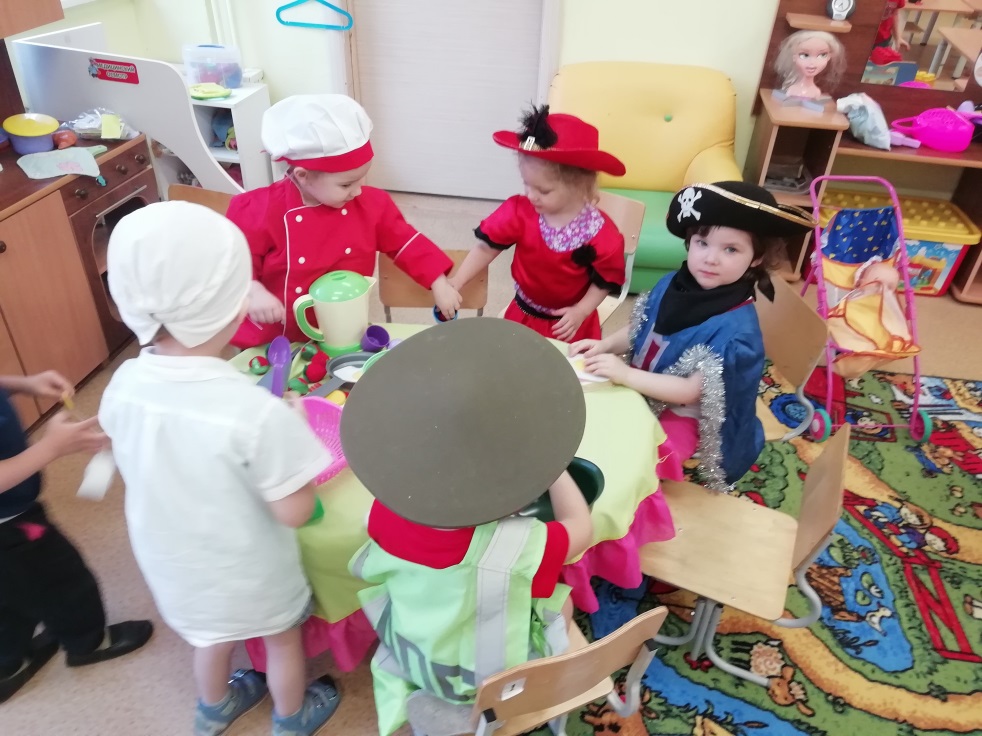 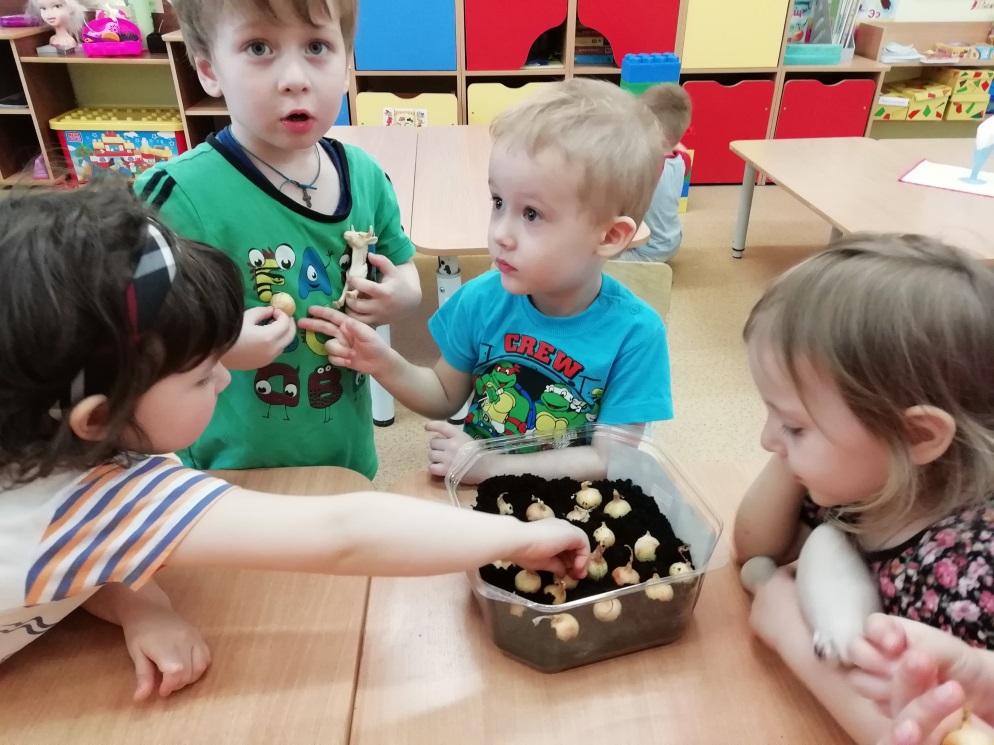 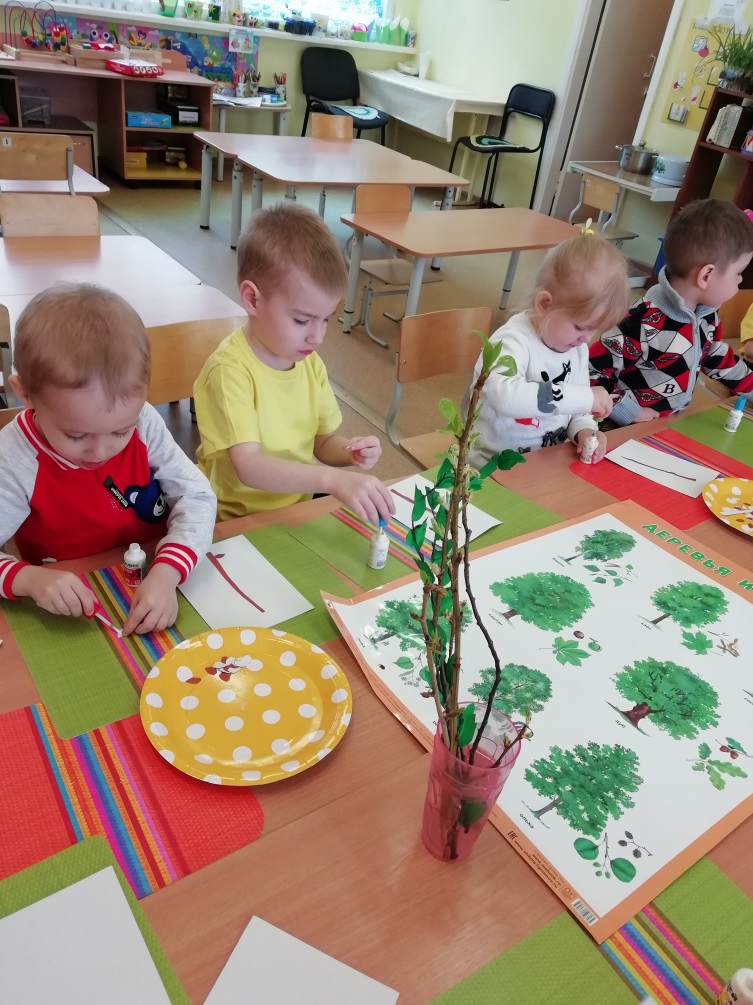 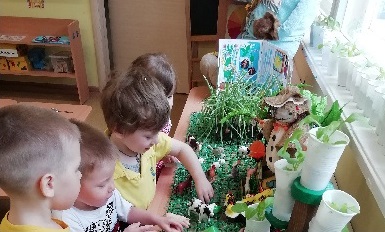 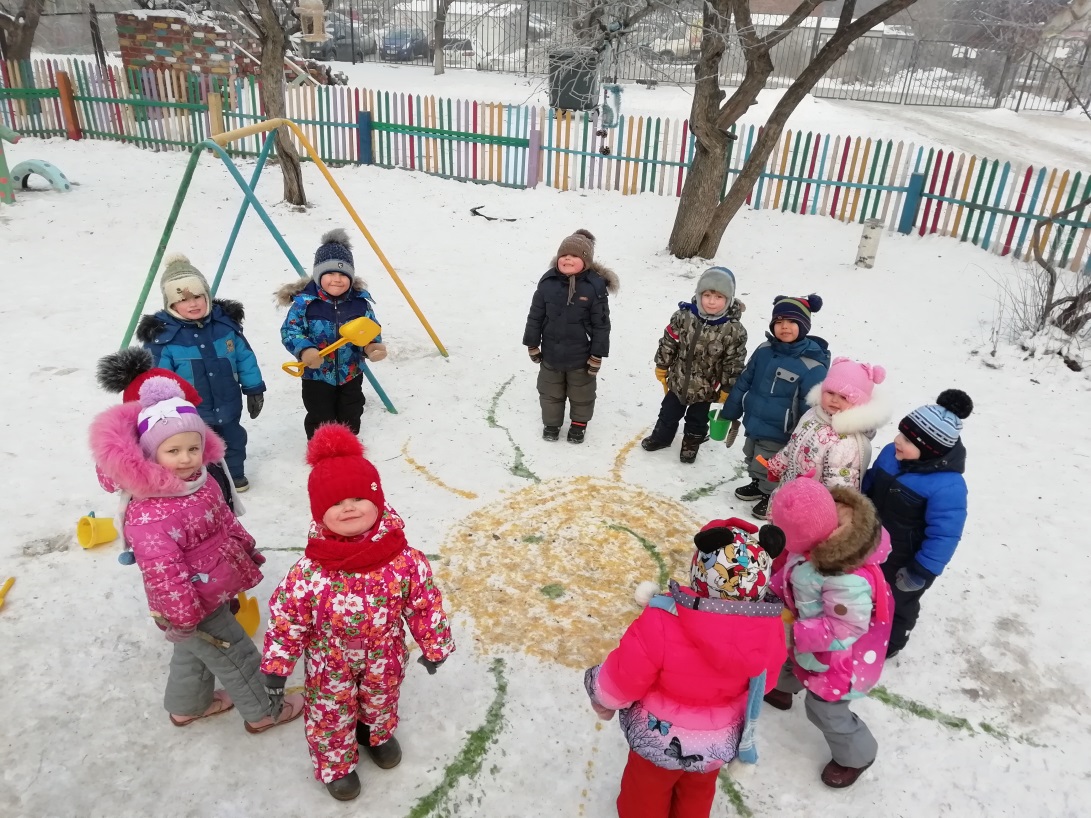 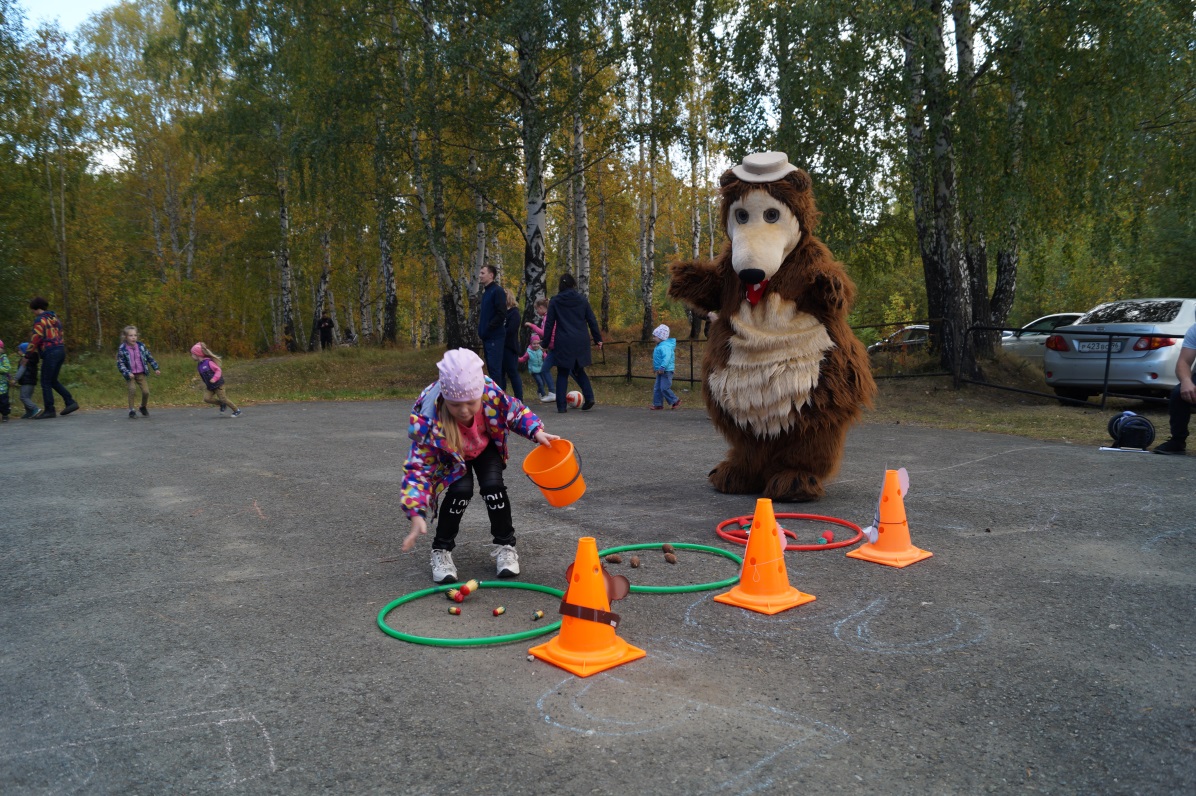 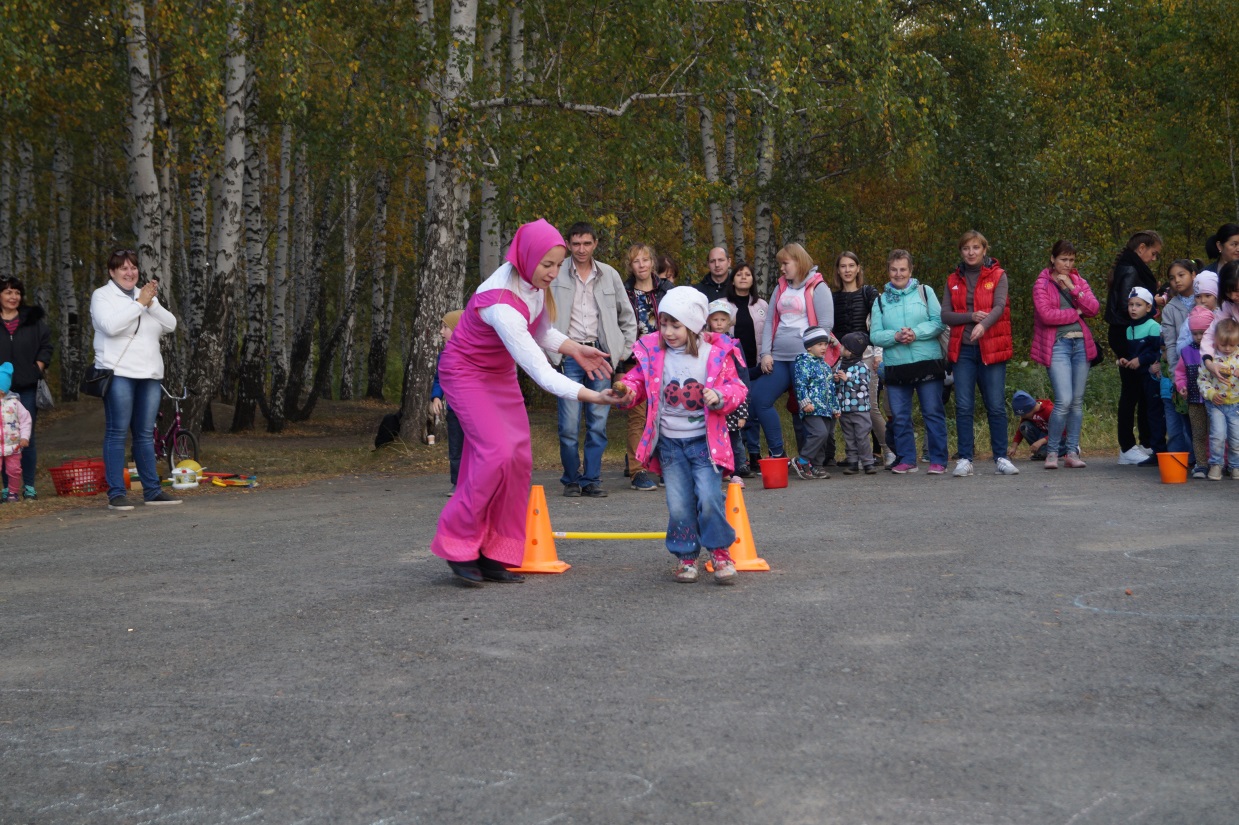 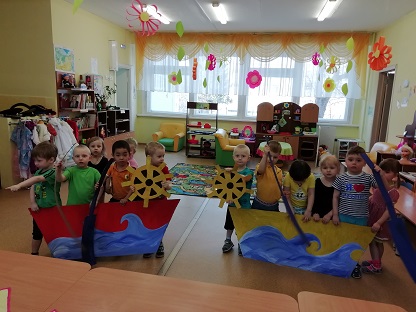 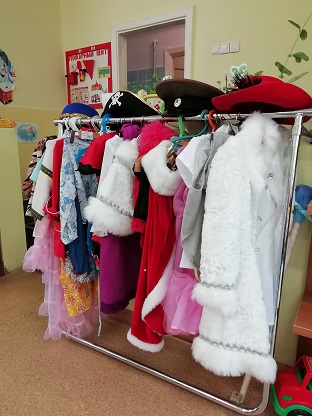 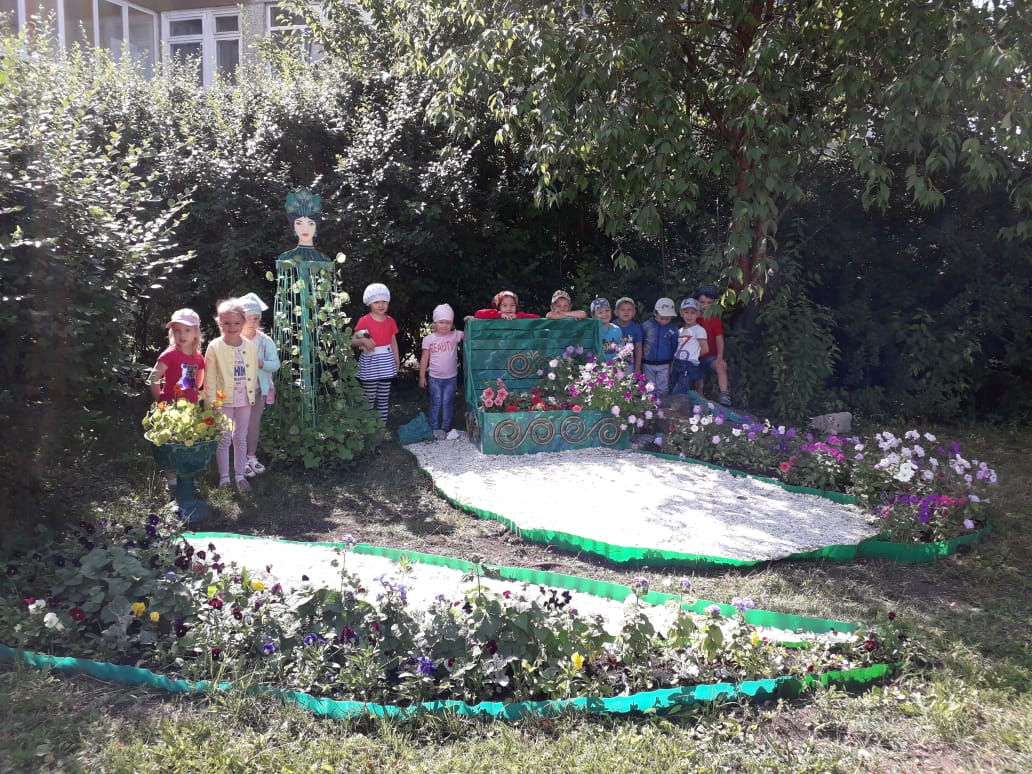 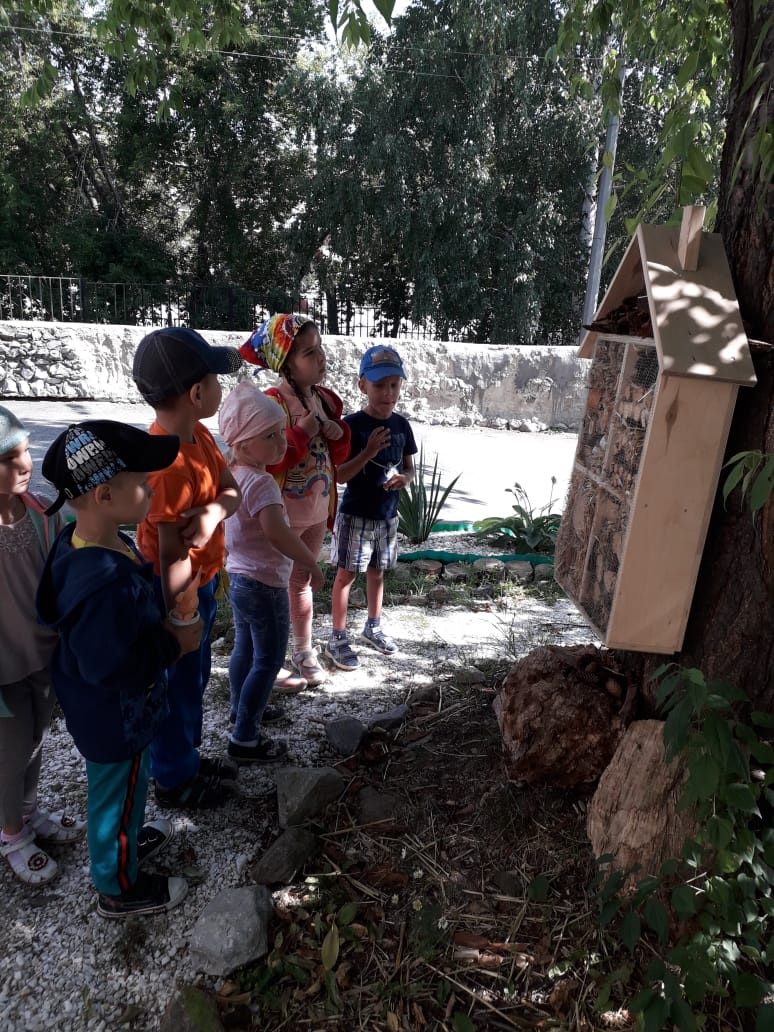 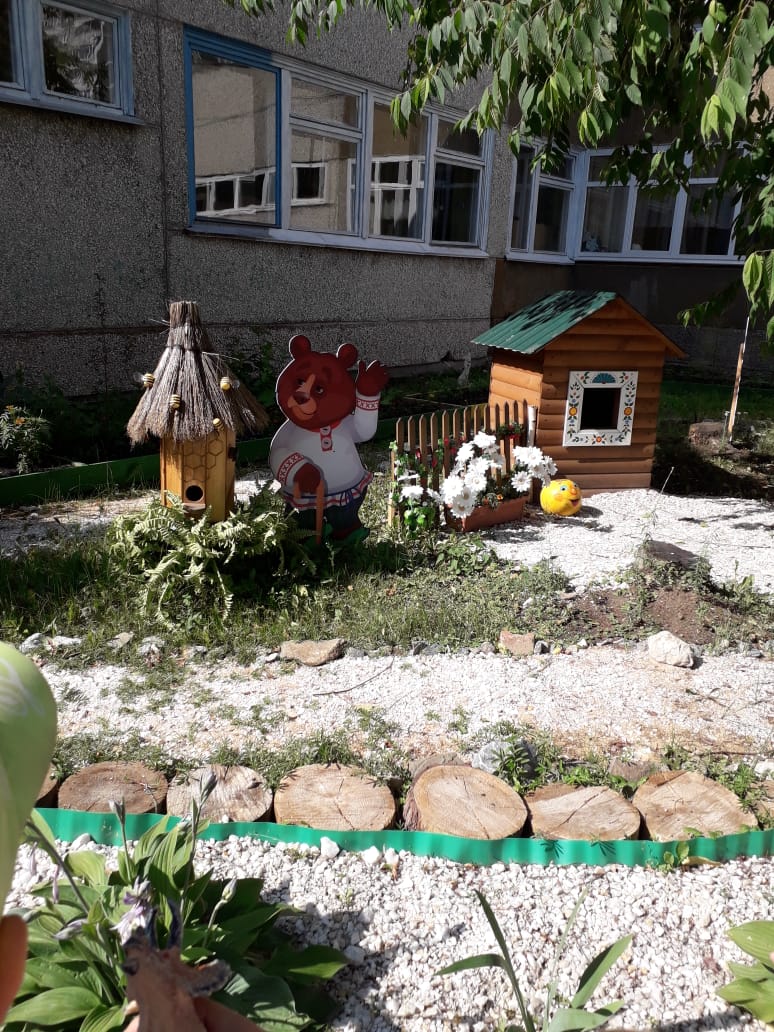 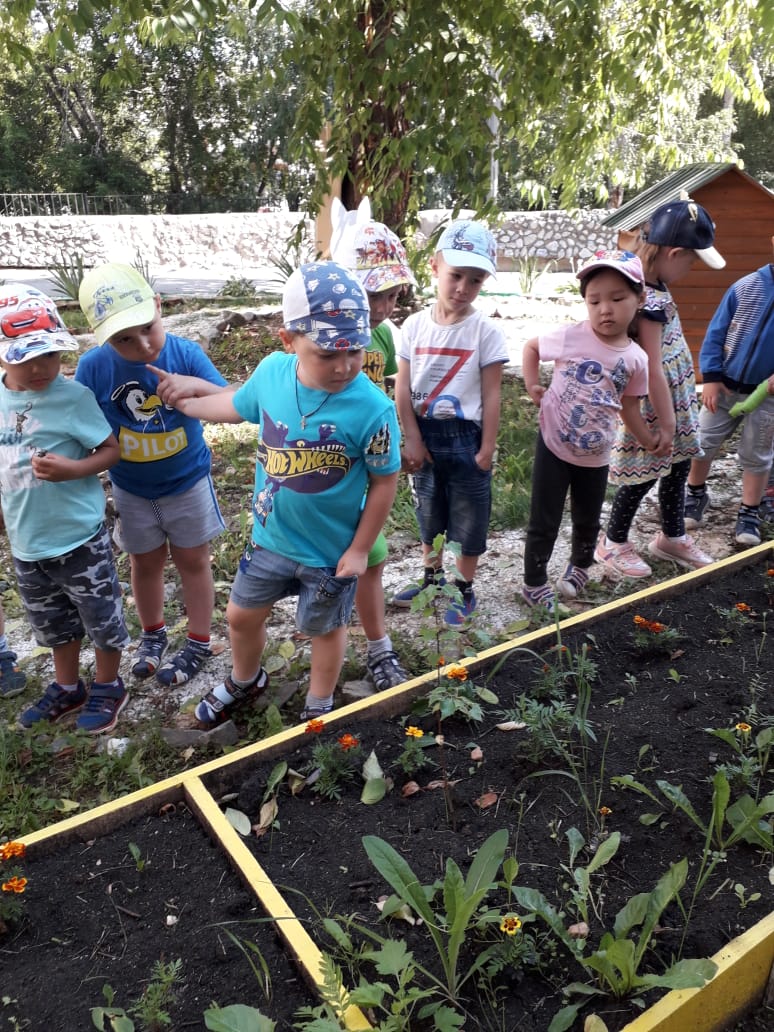 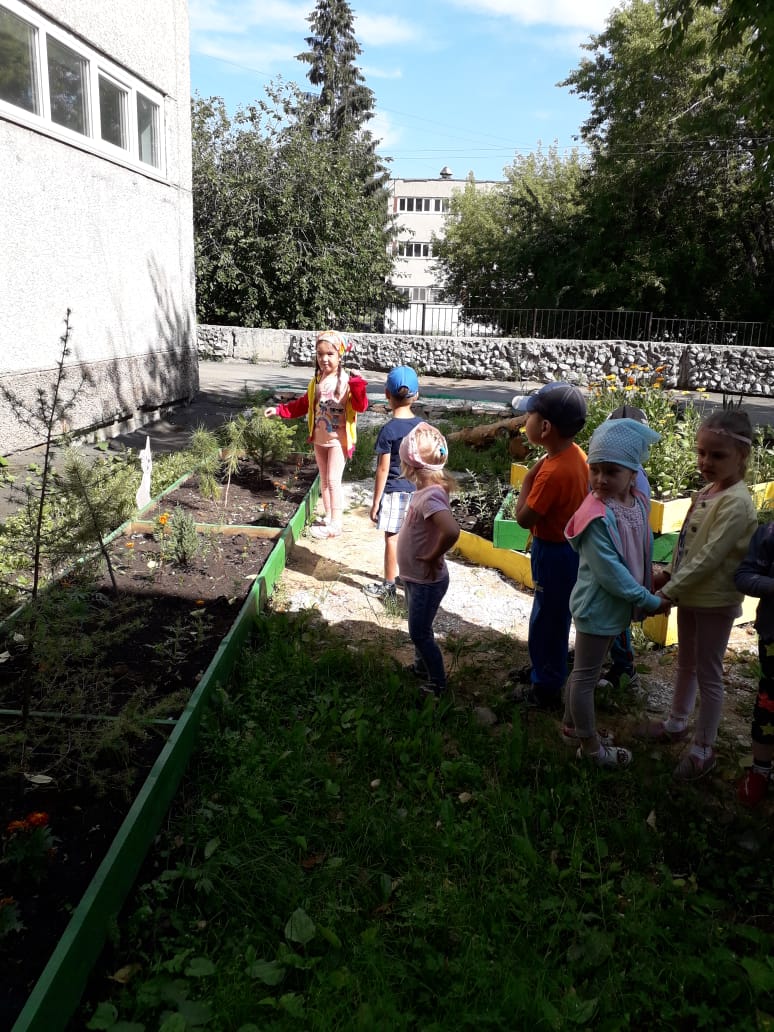 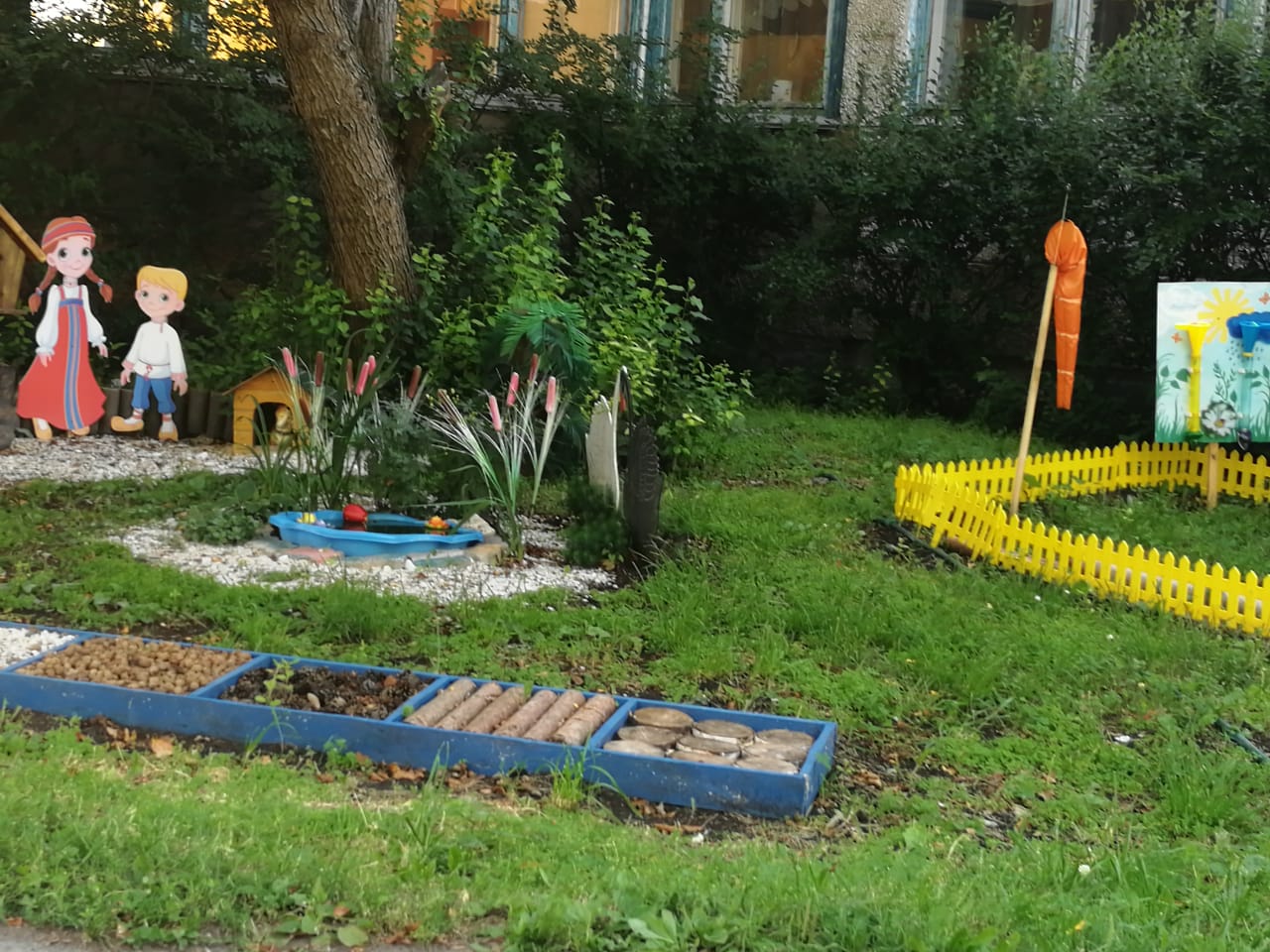 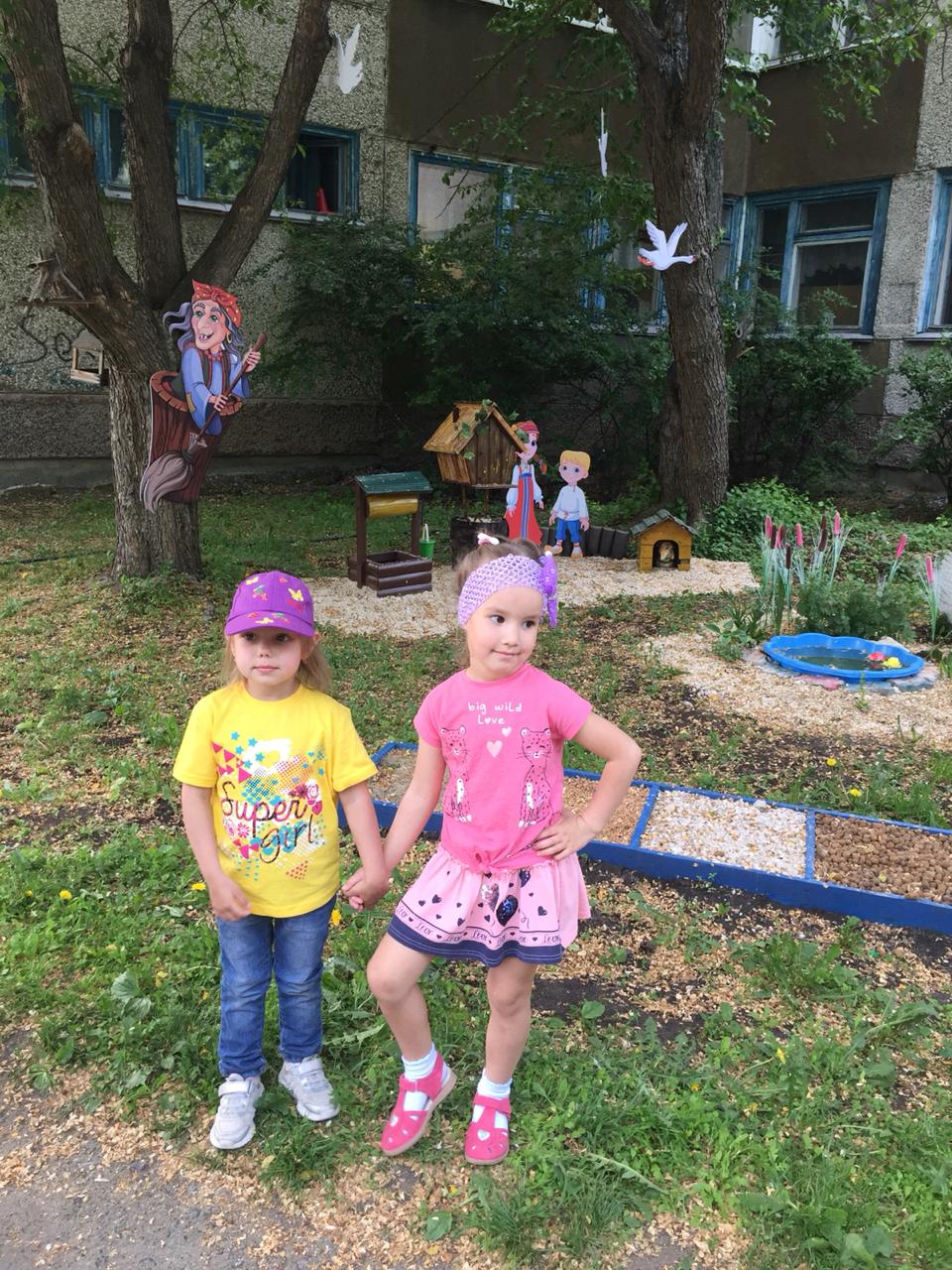 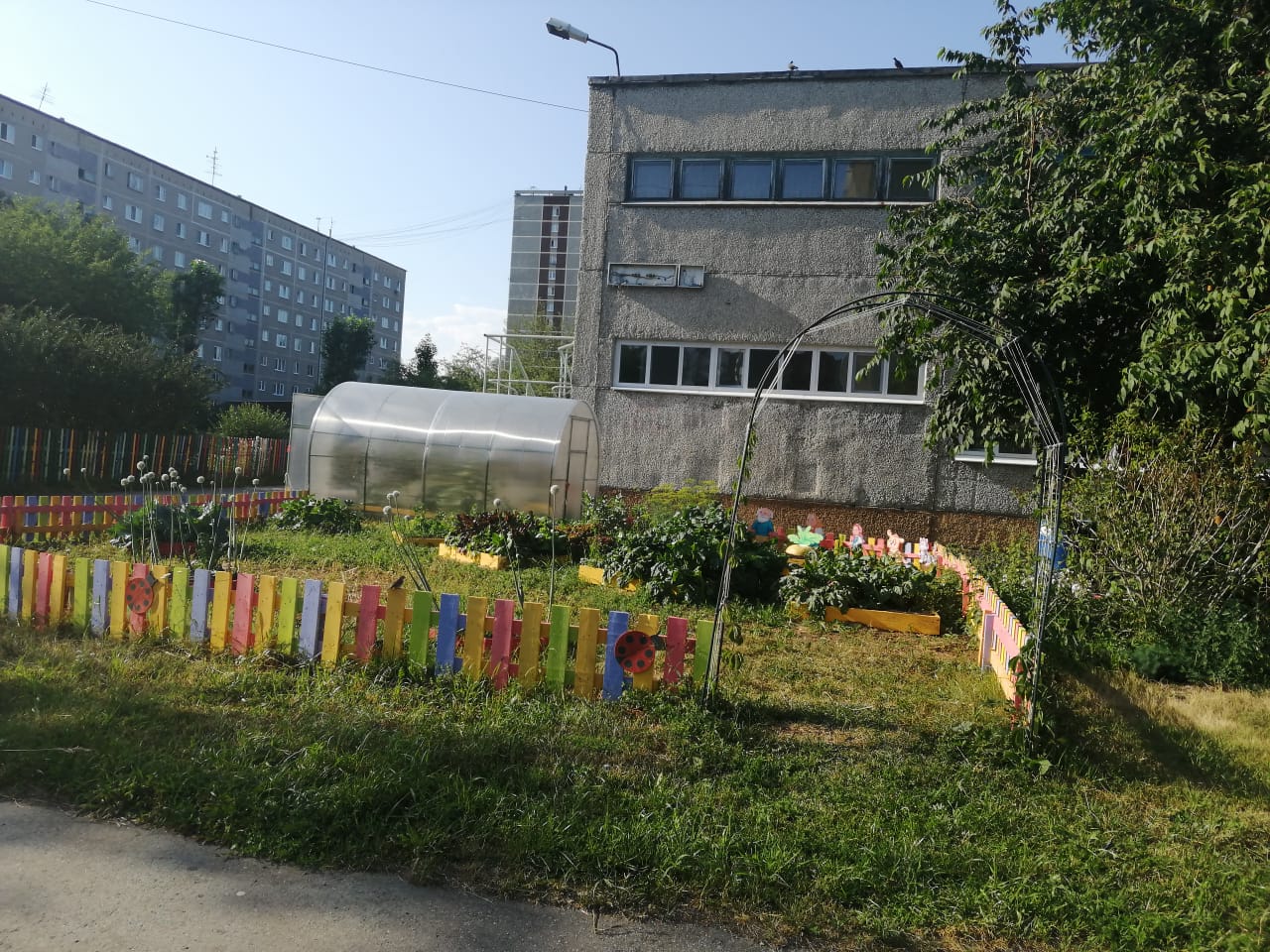 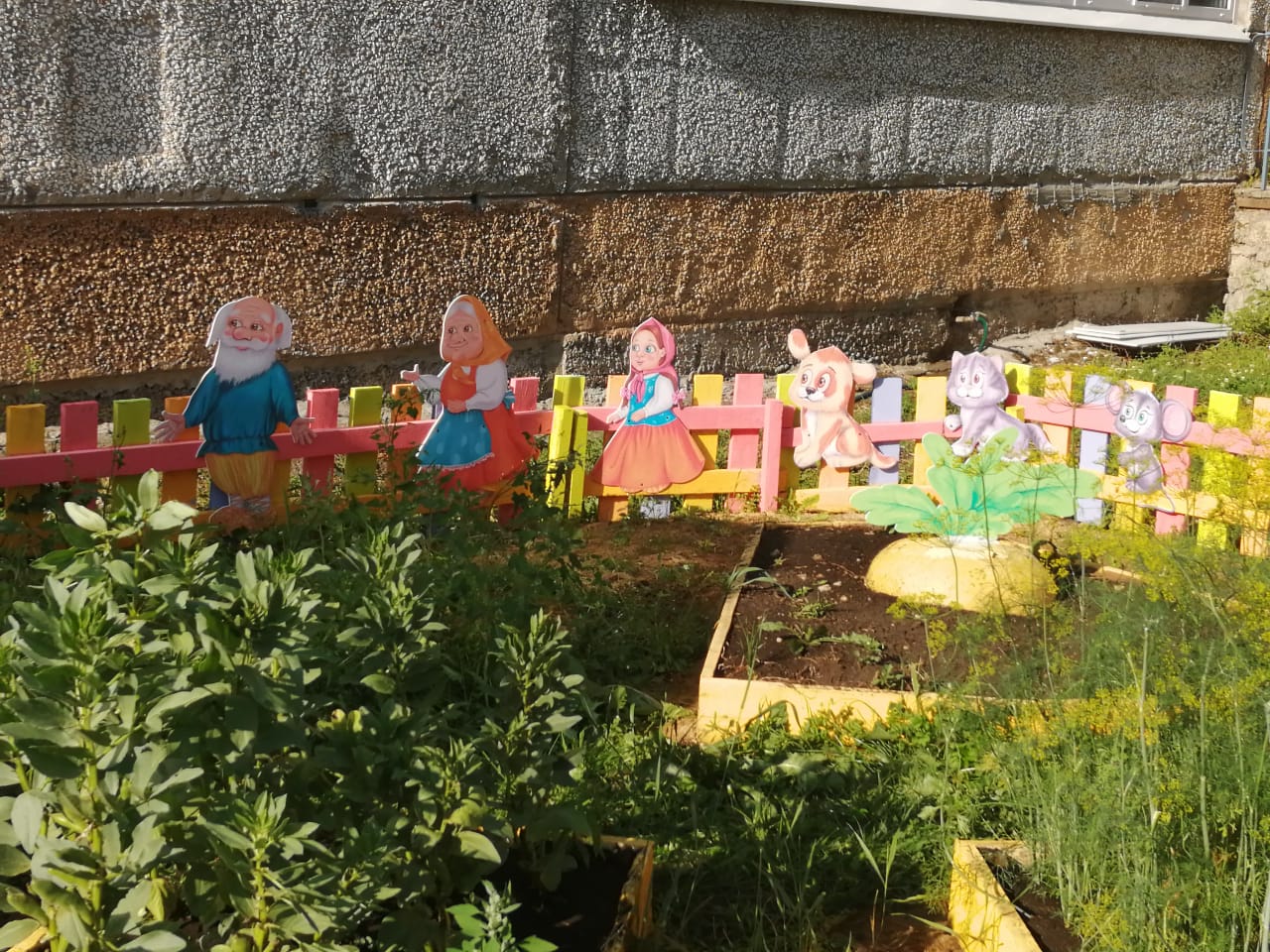 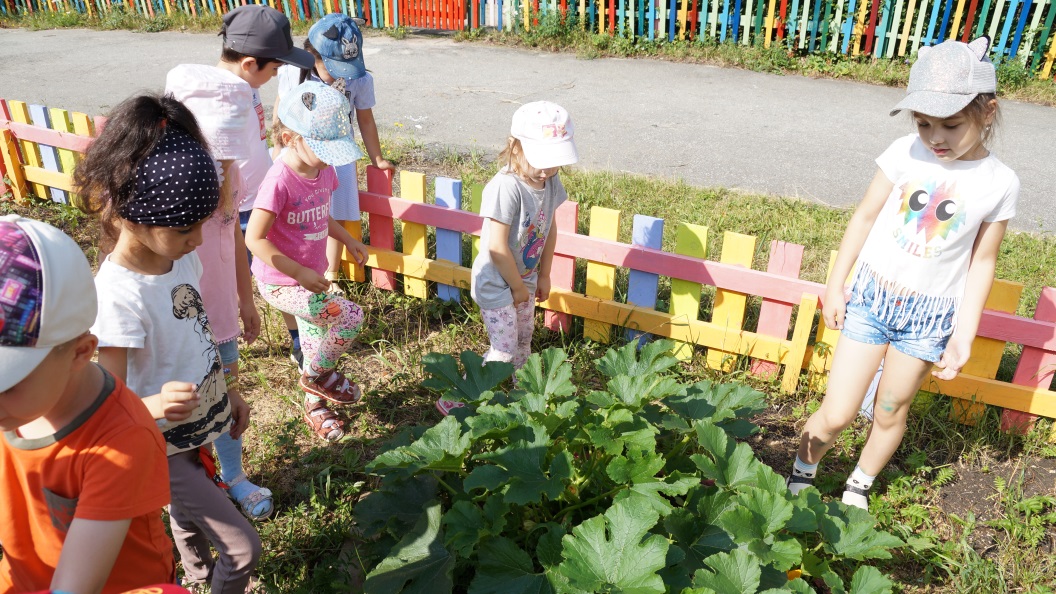 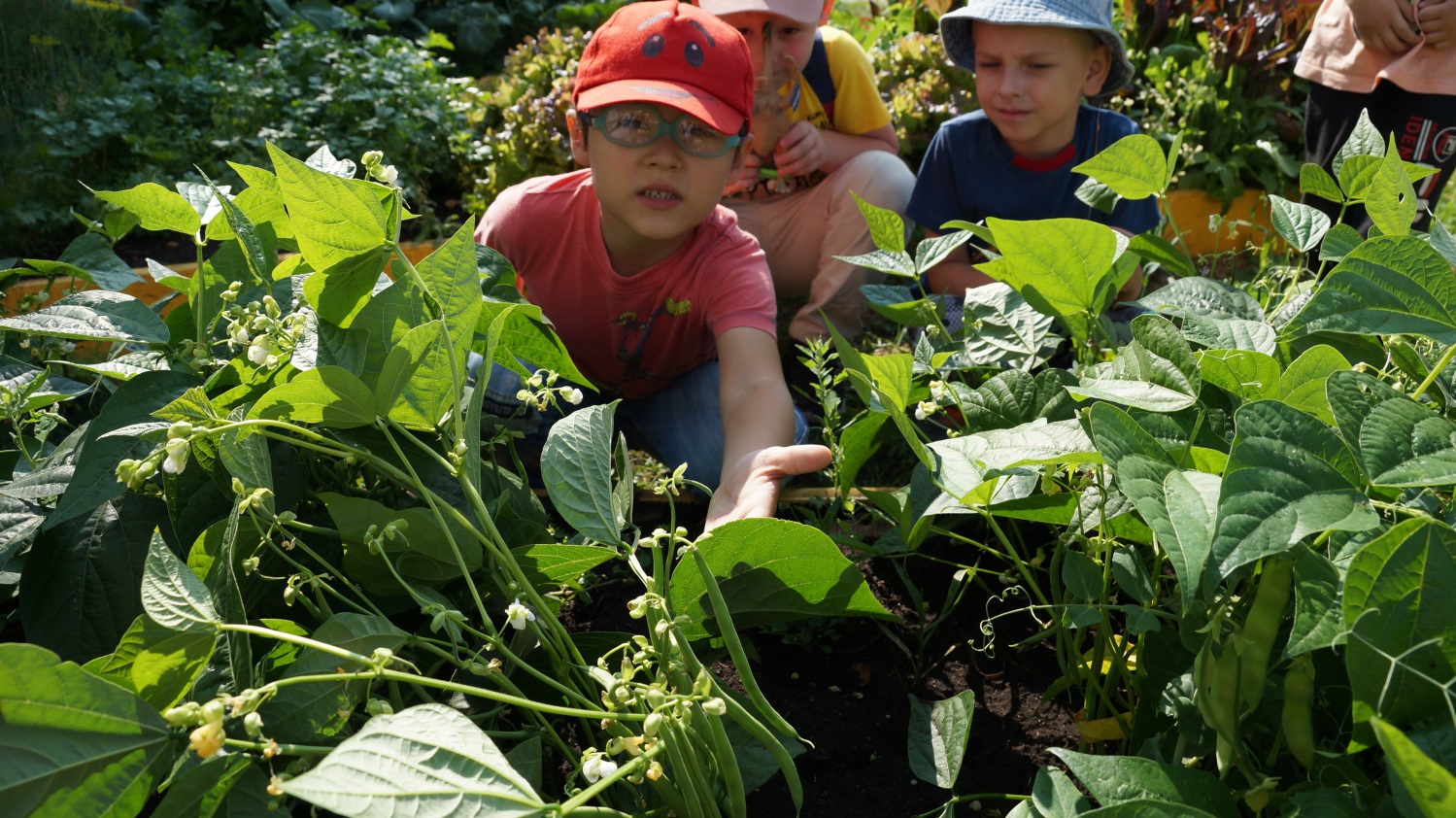 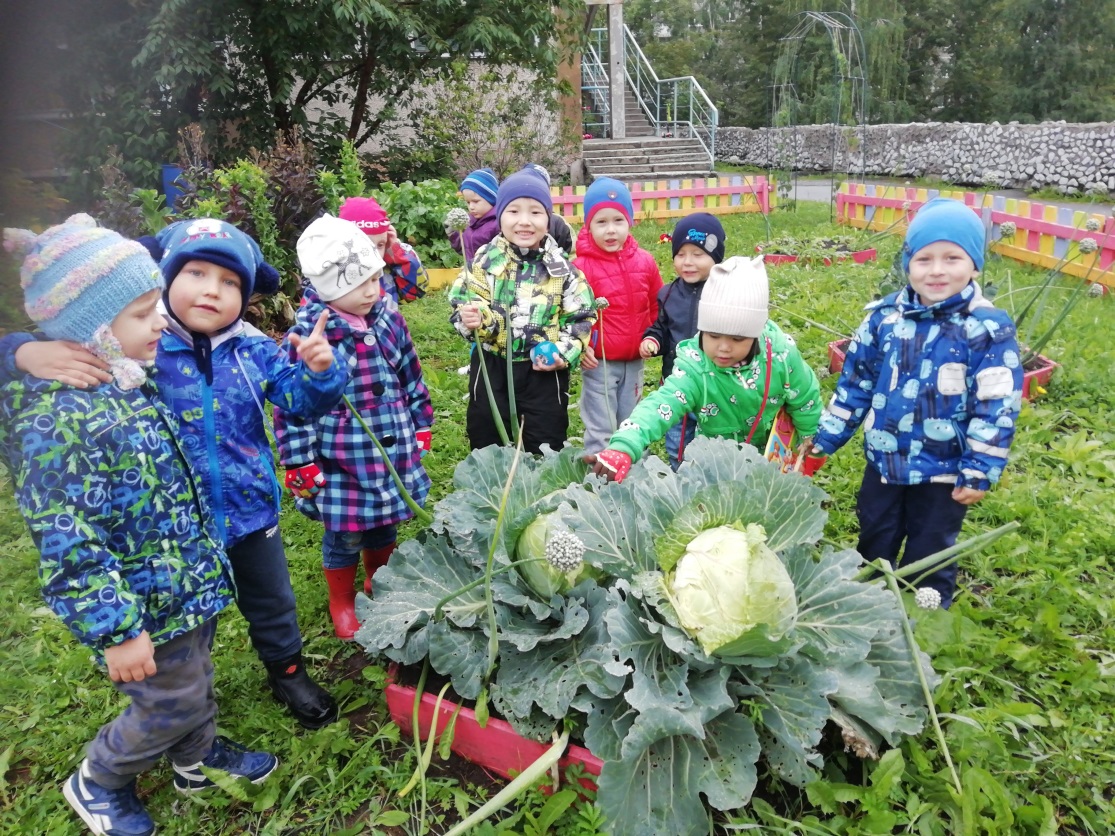 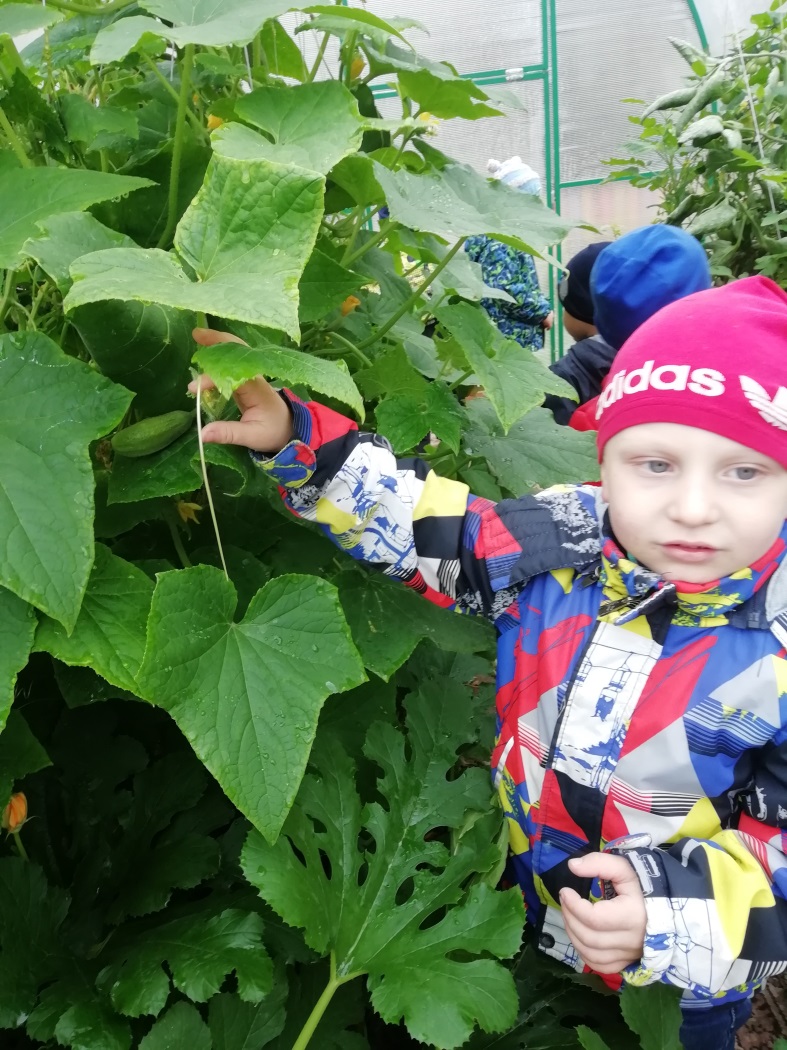 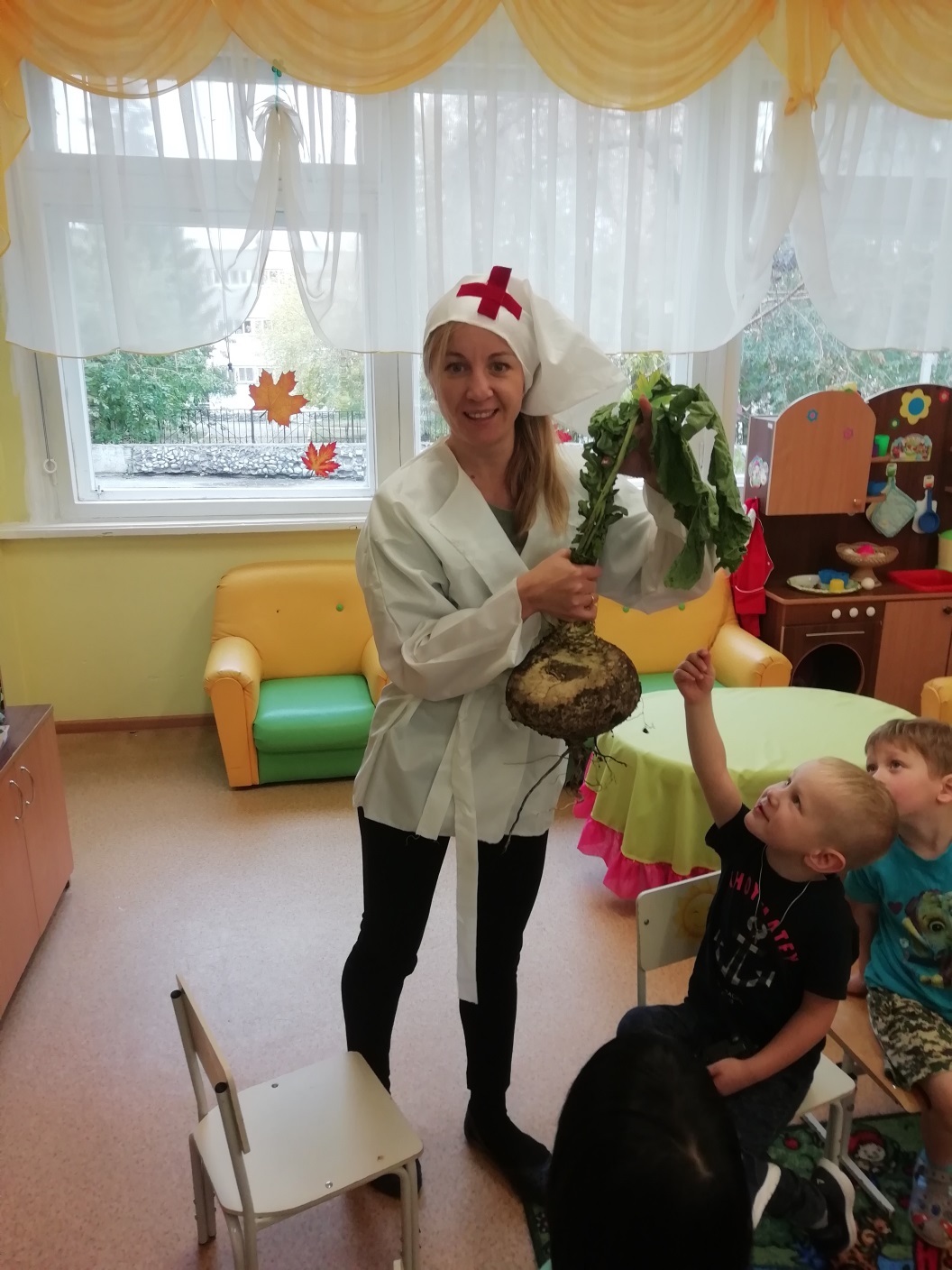 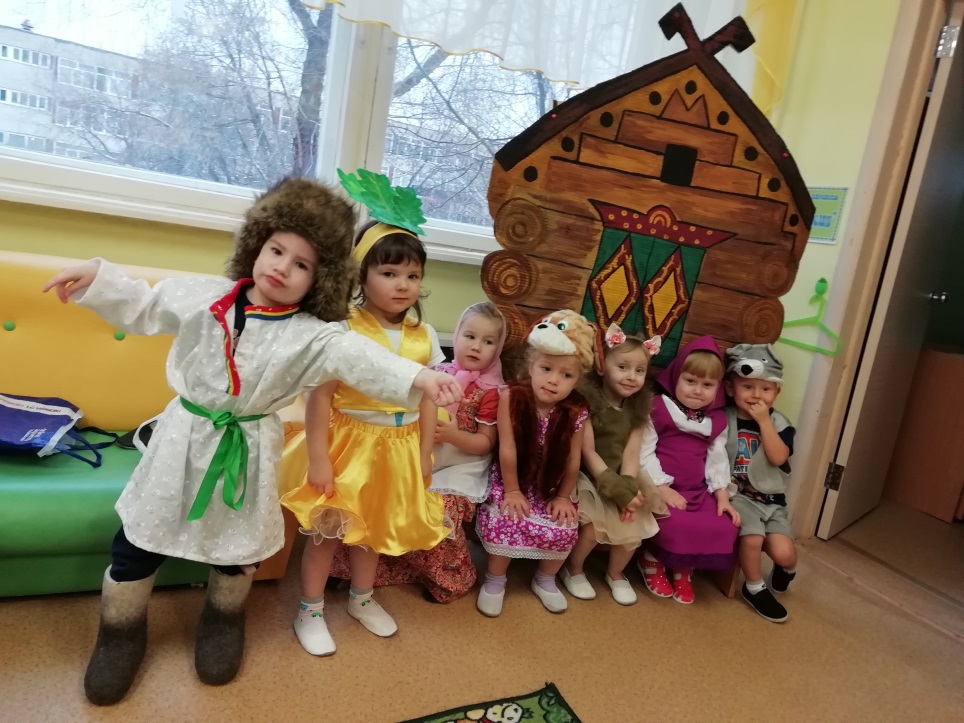 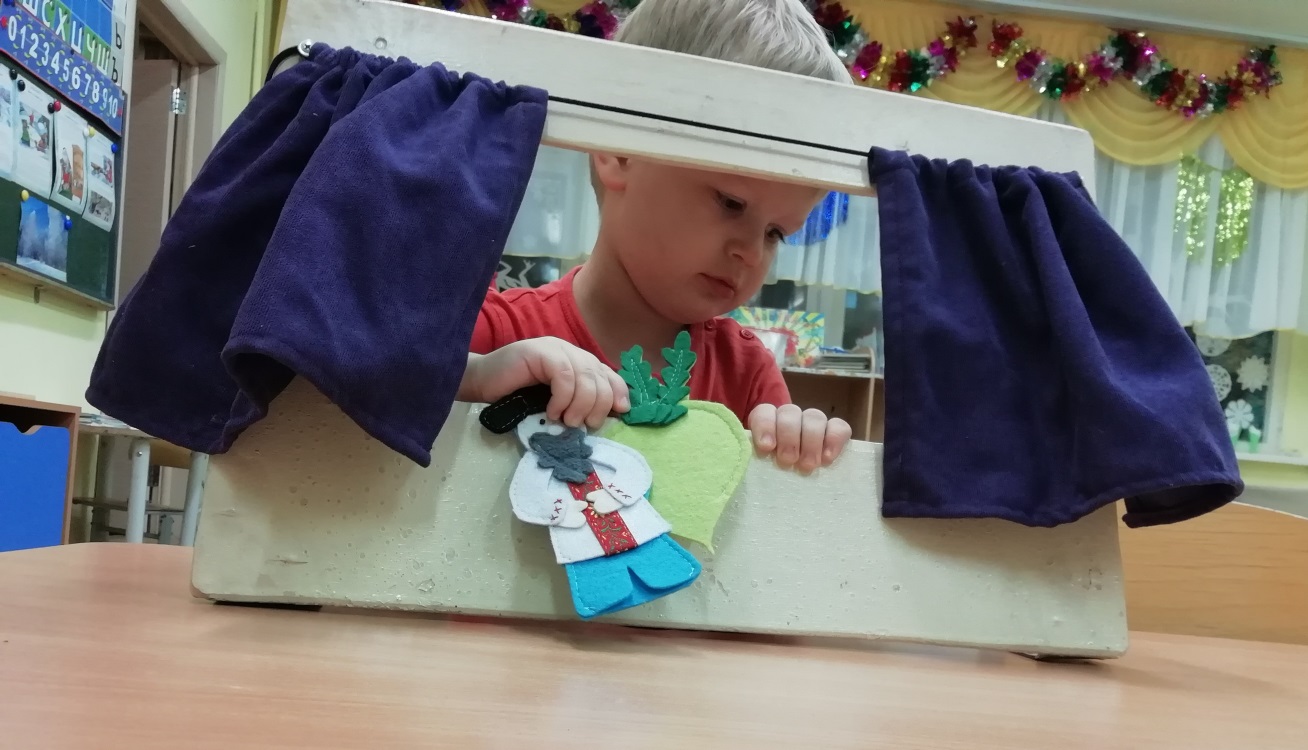 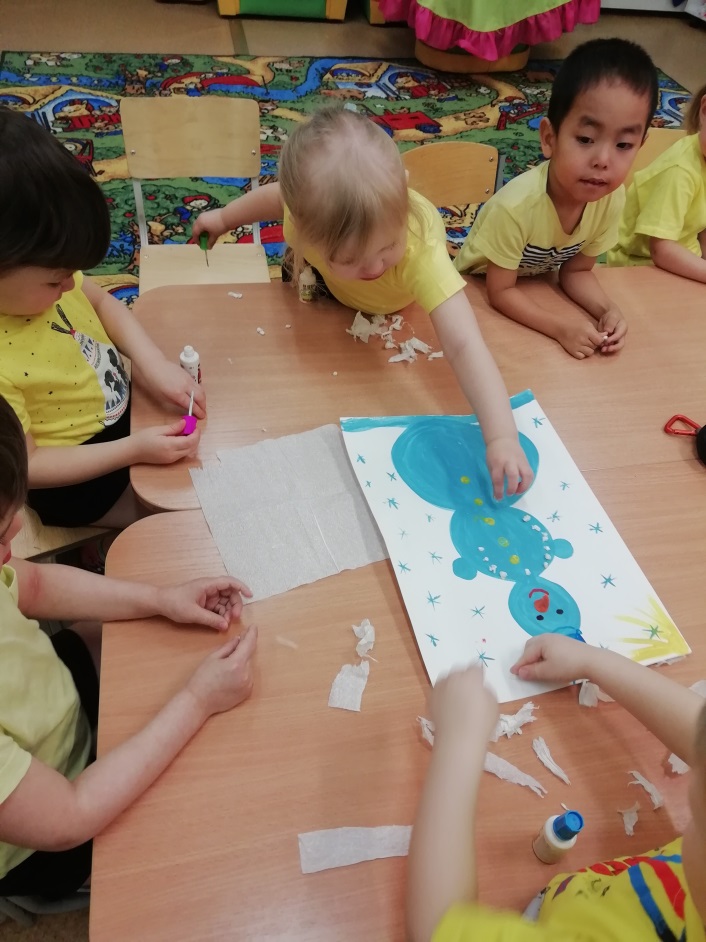 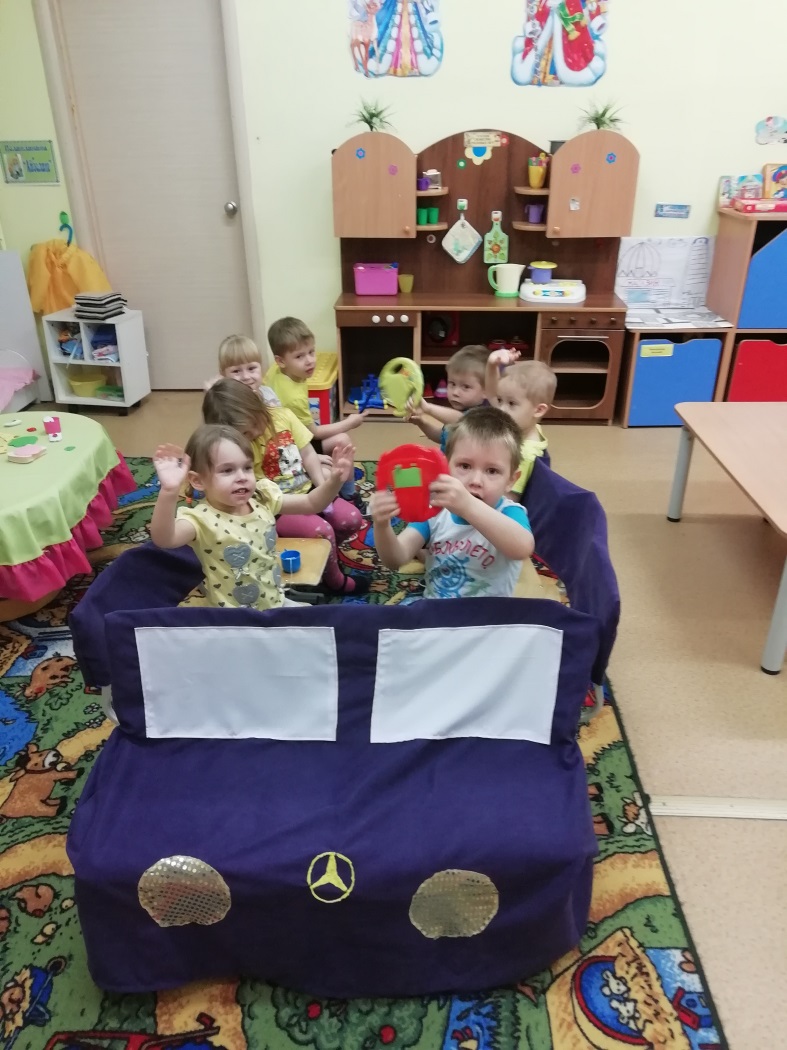 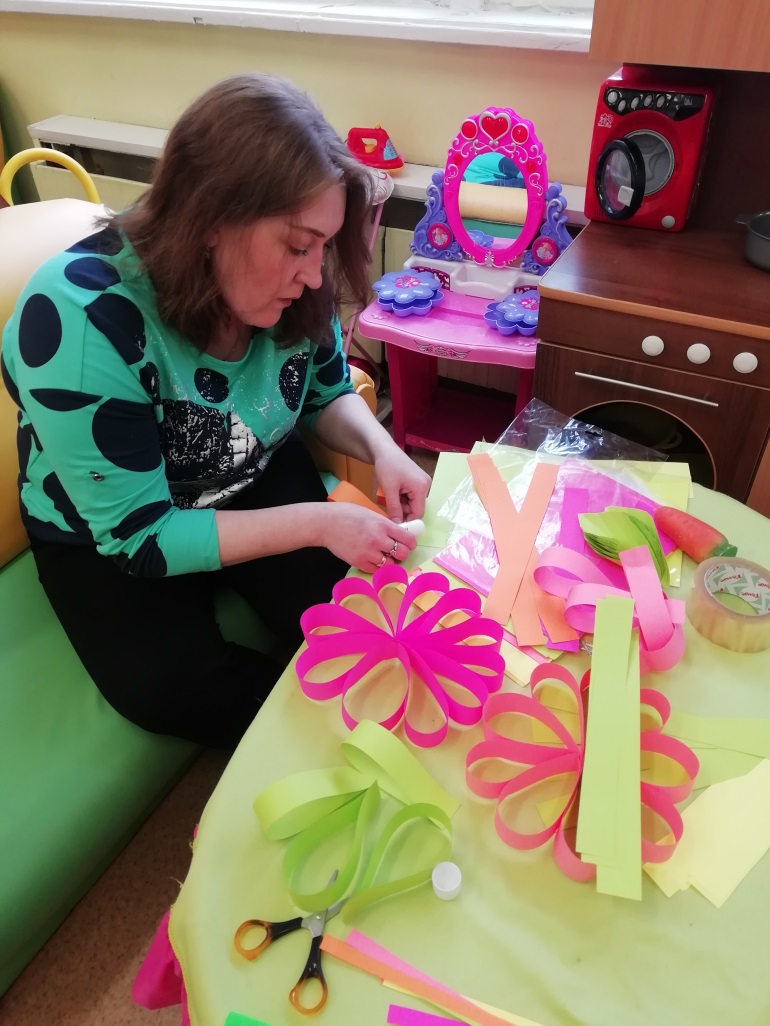 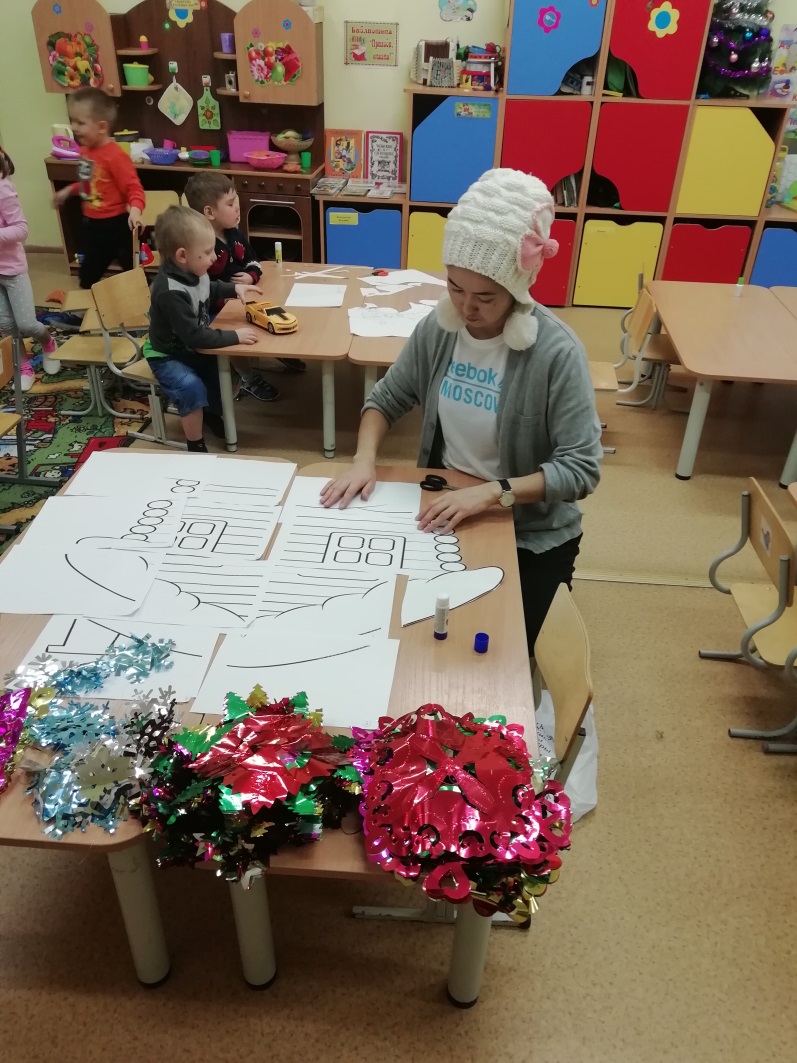 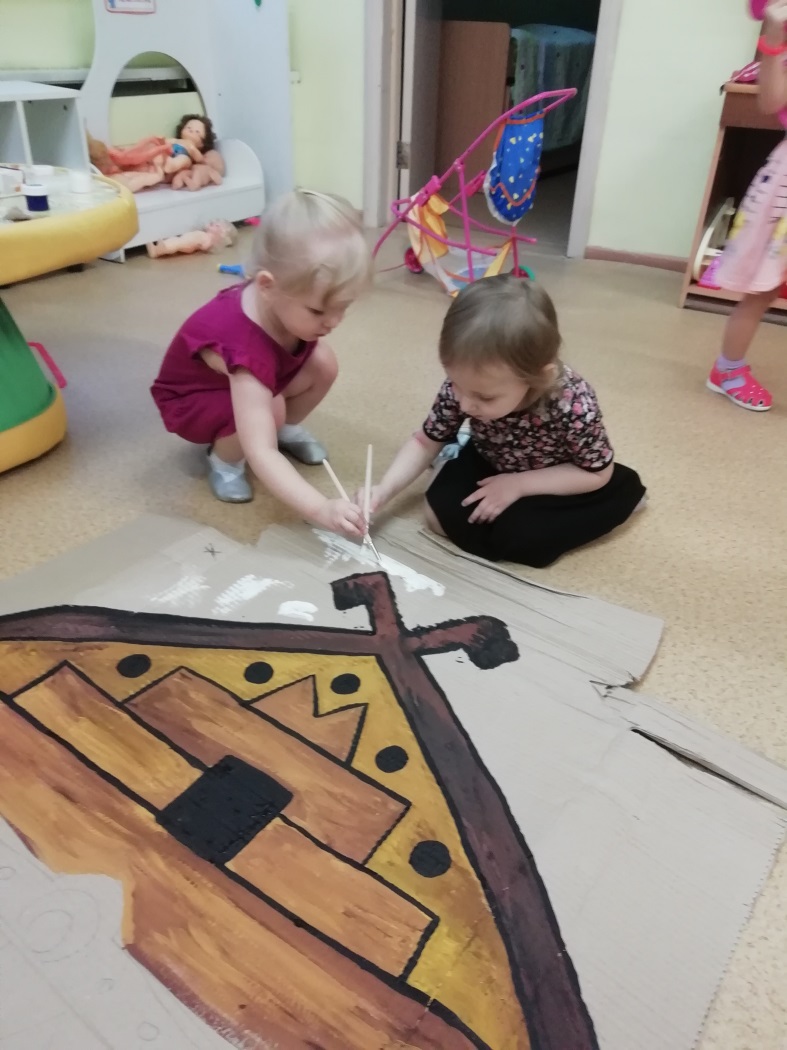 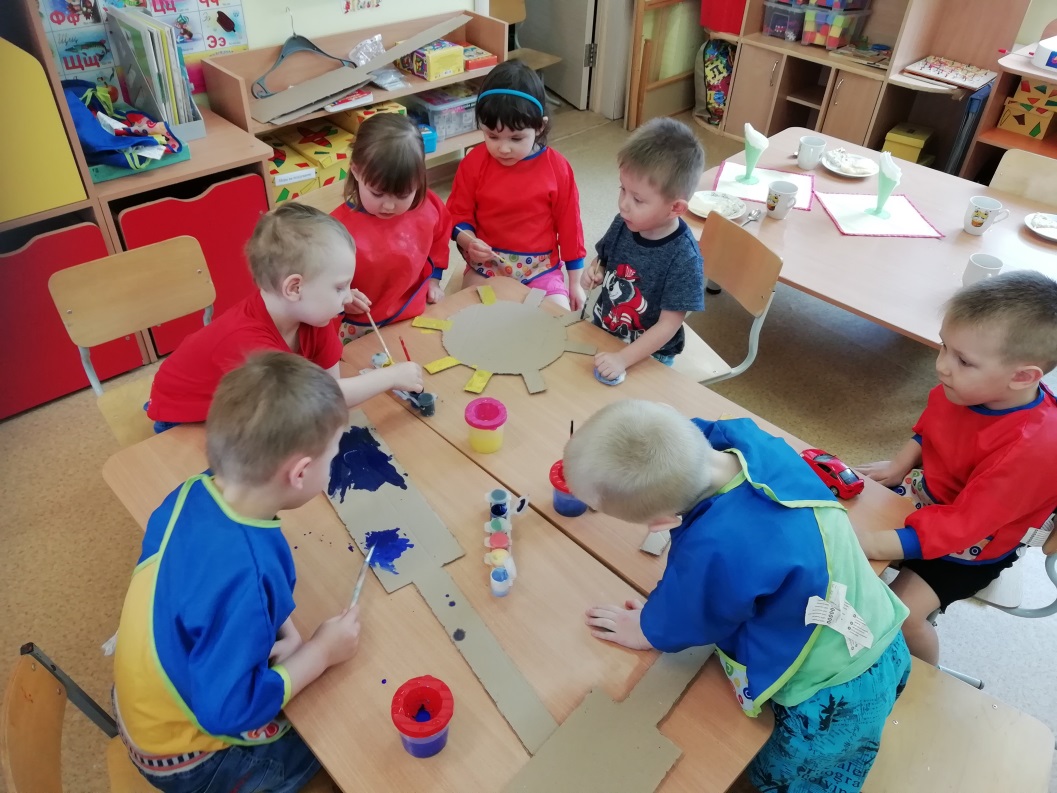 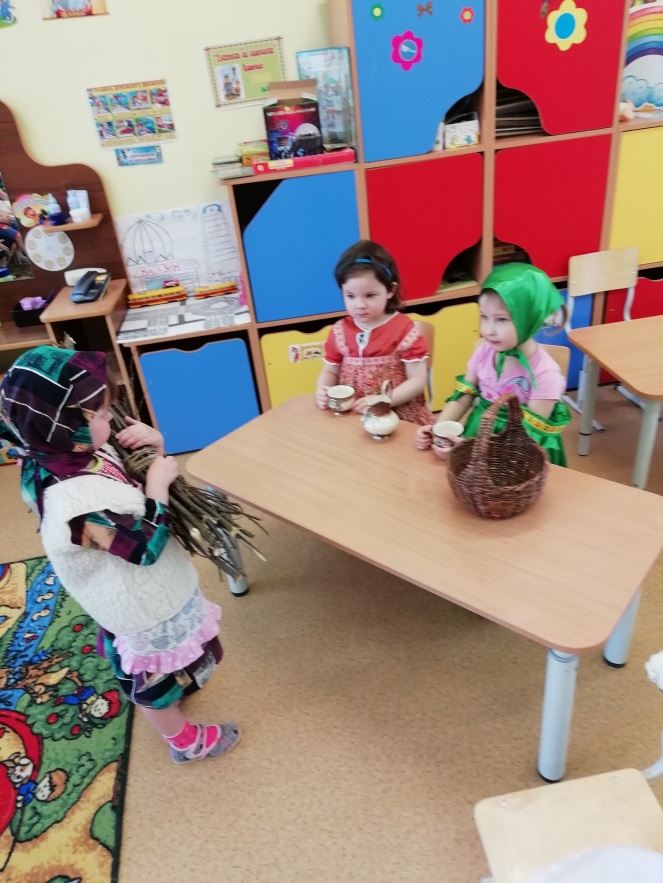 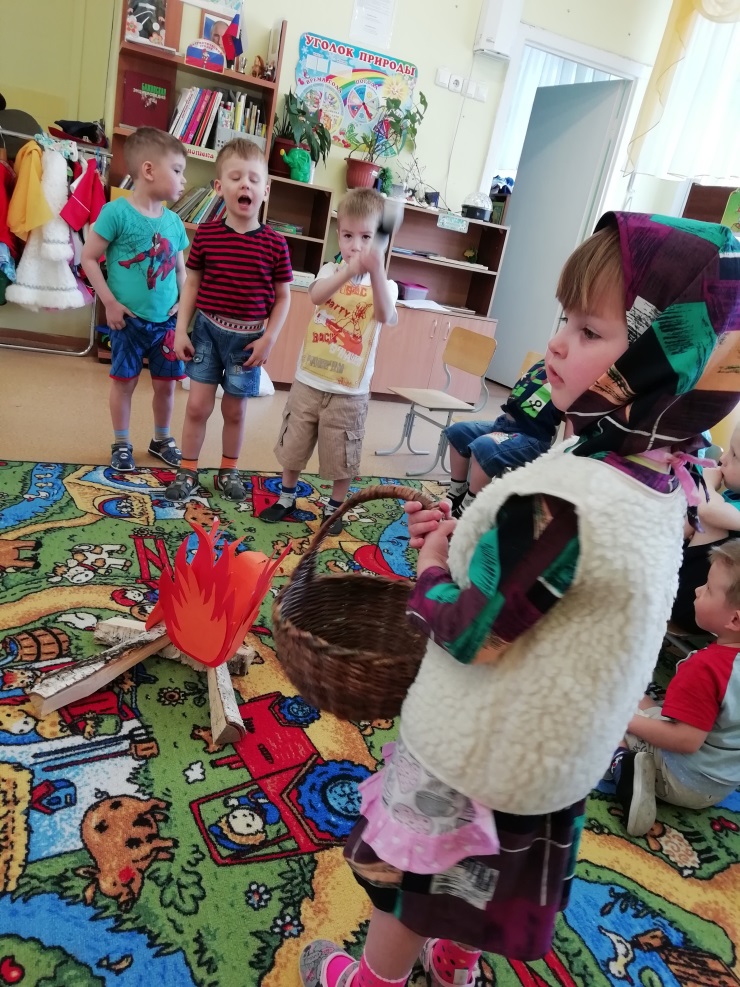 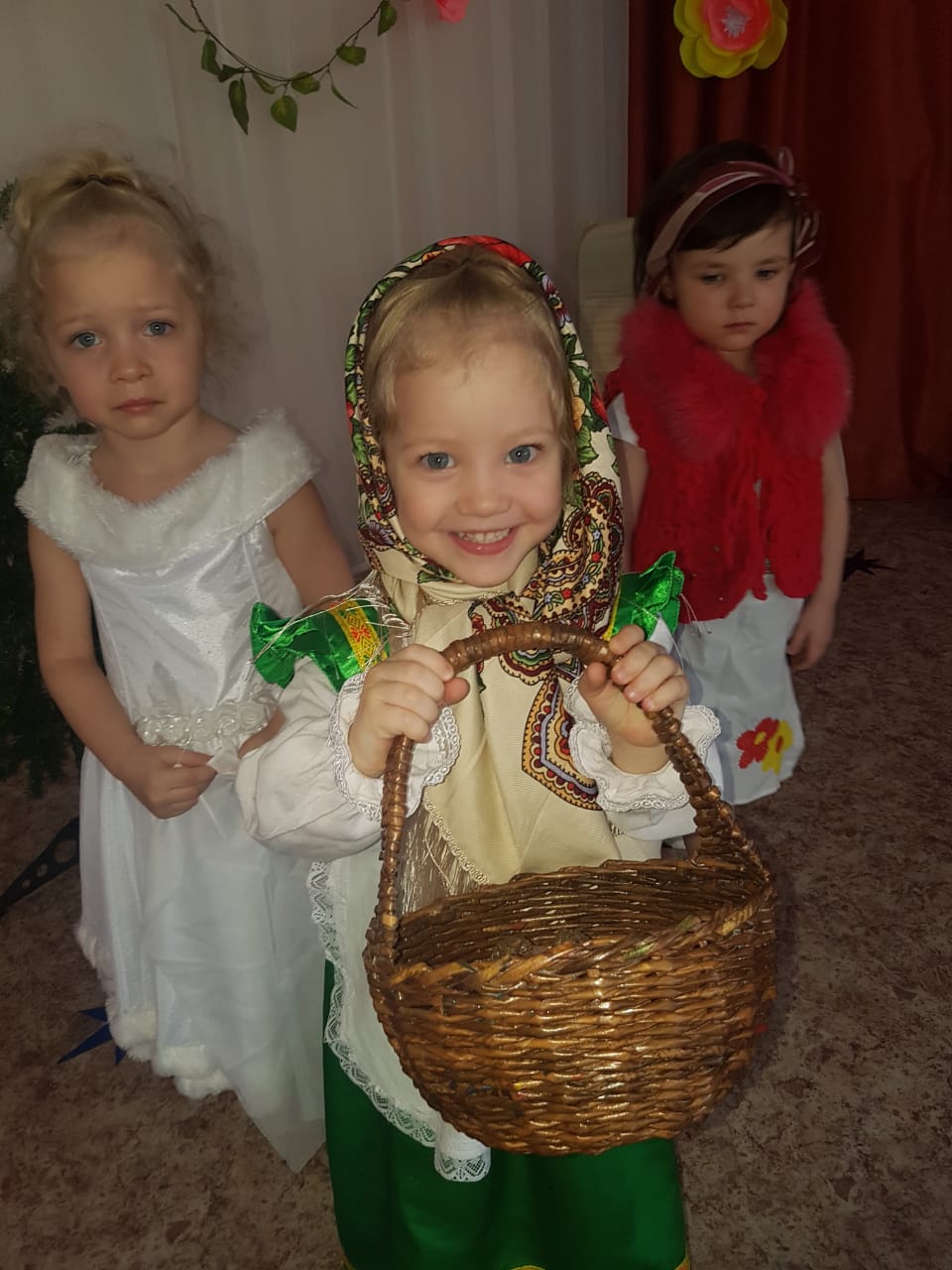 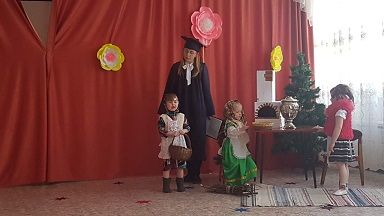 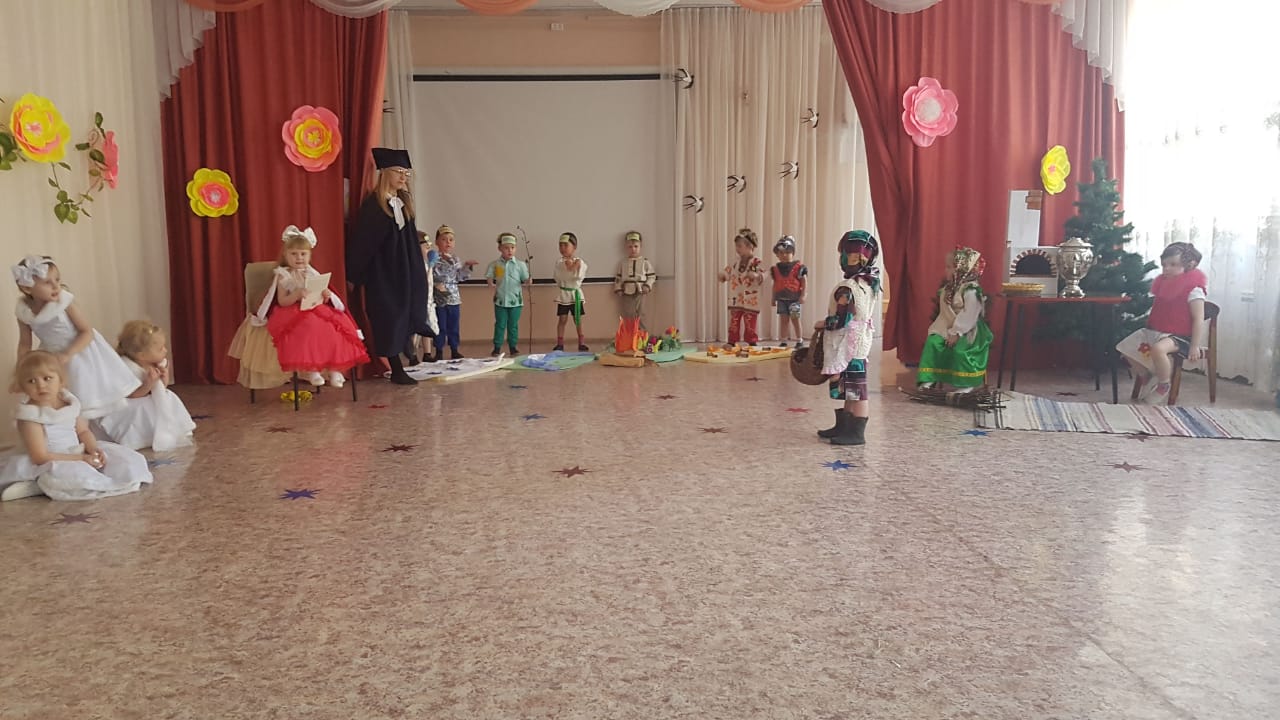 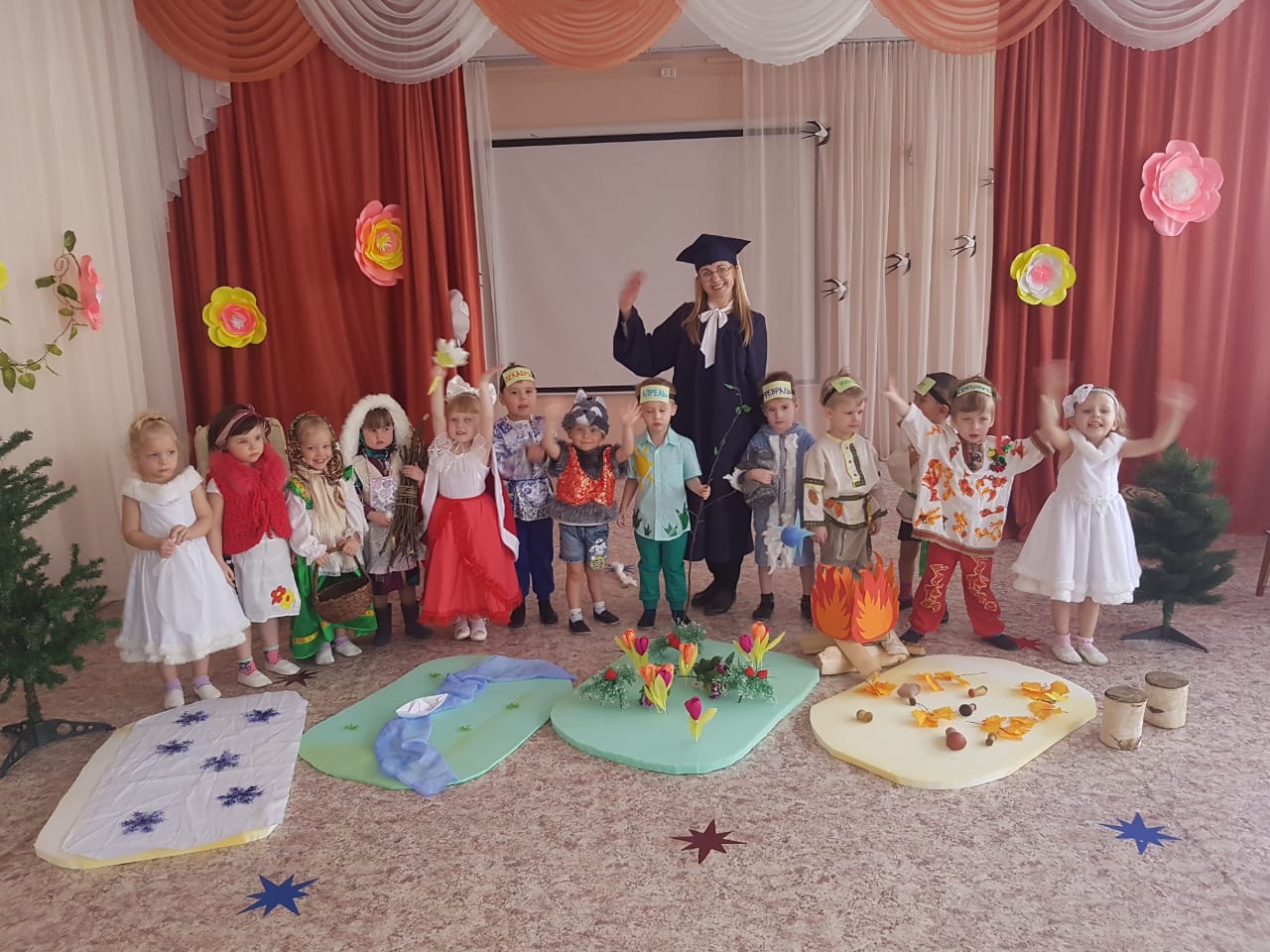 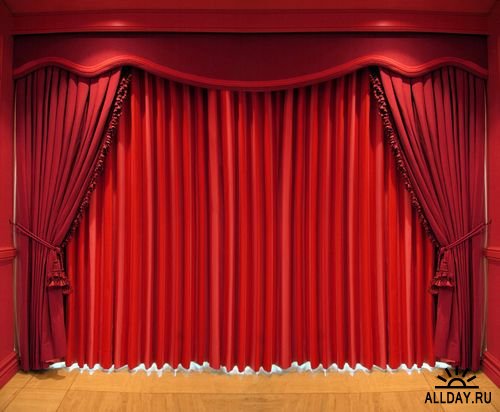 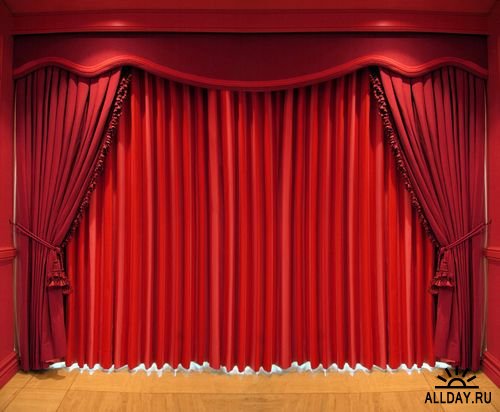 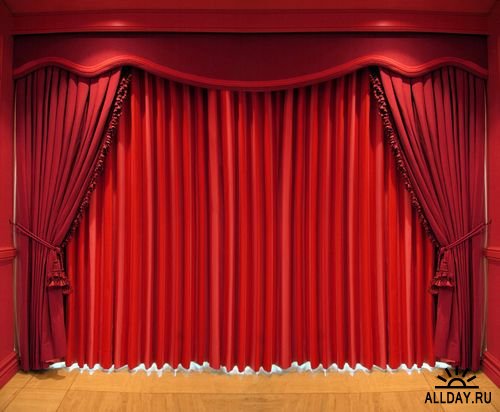 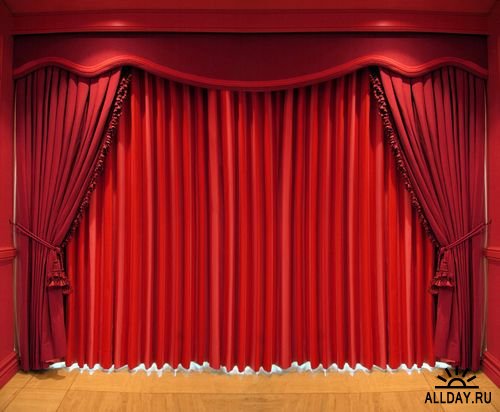 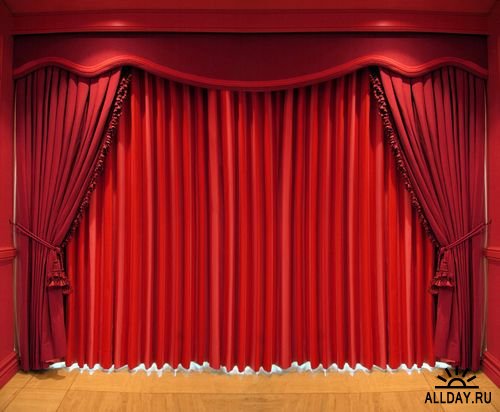 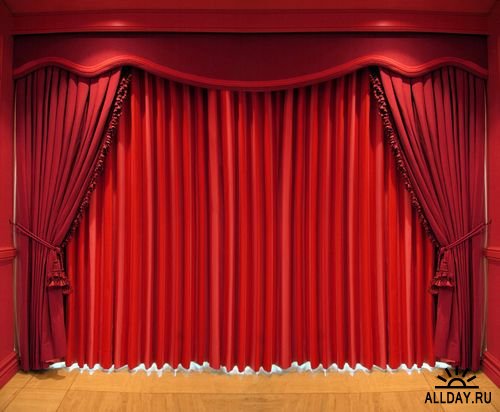 Ваше содержание2
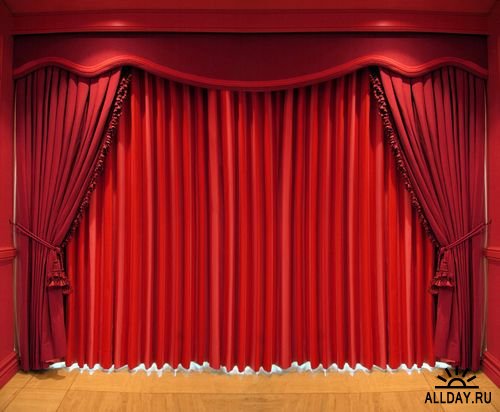 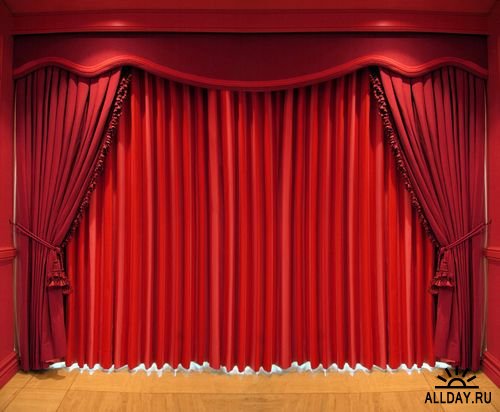